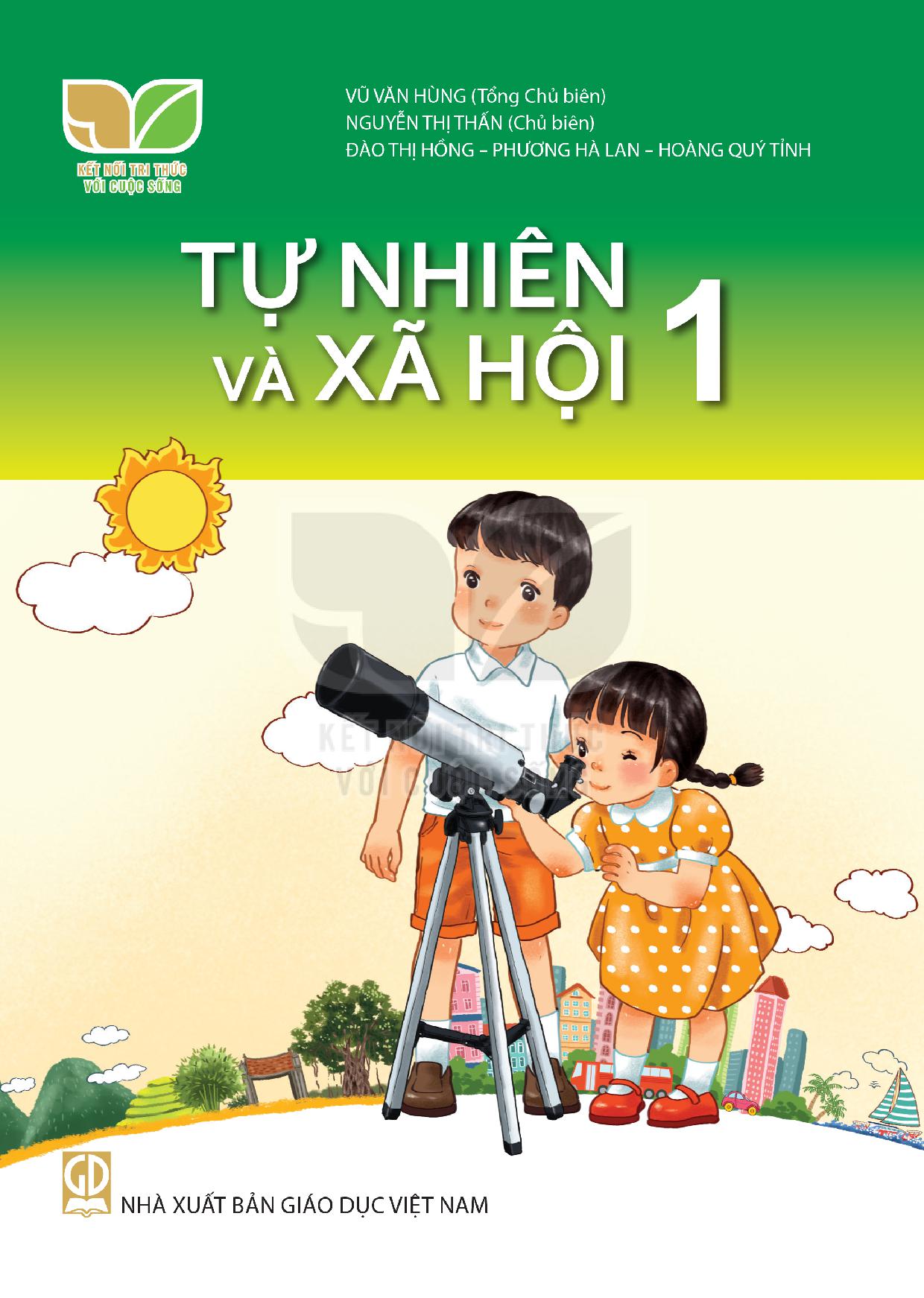 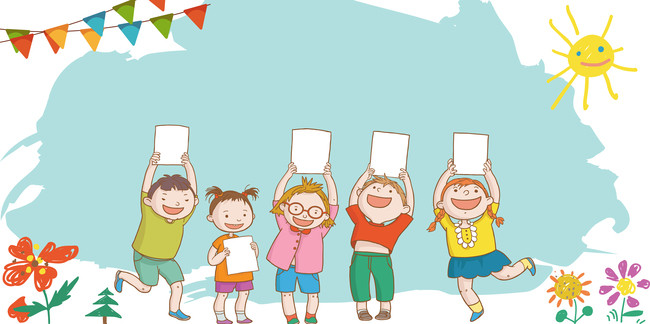 Bài 11: Con người nơi em sống (Tiết 2)
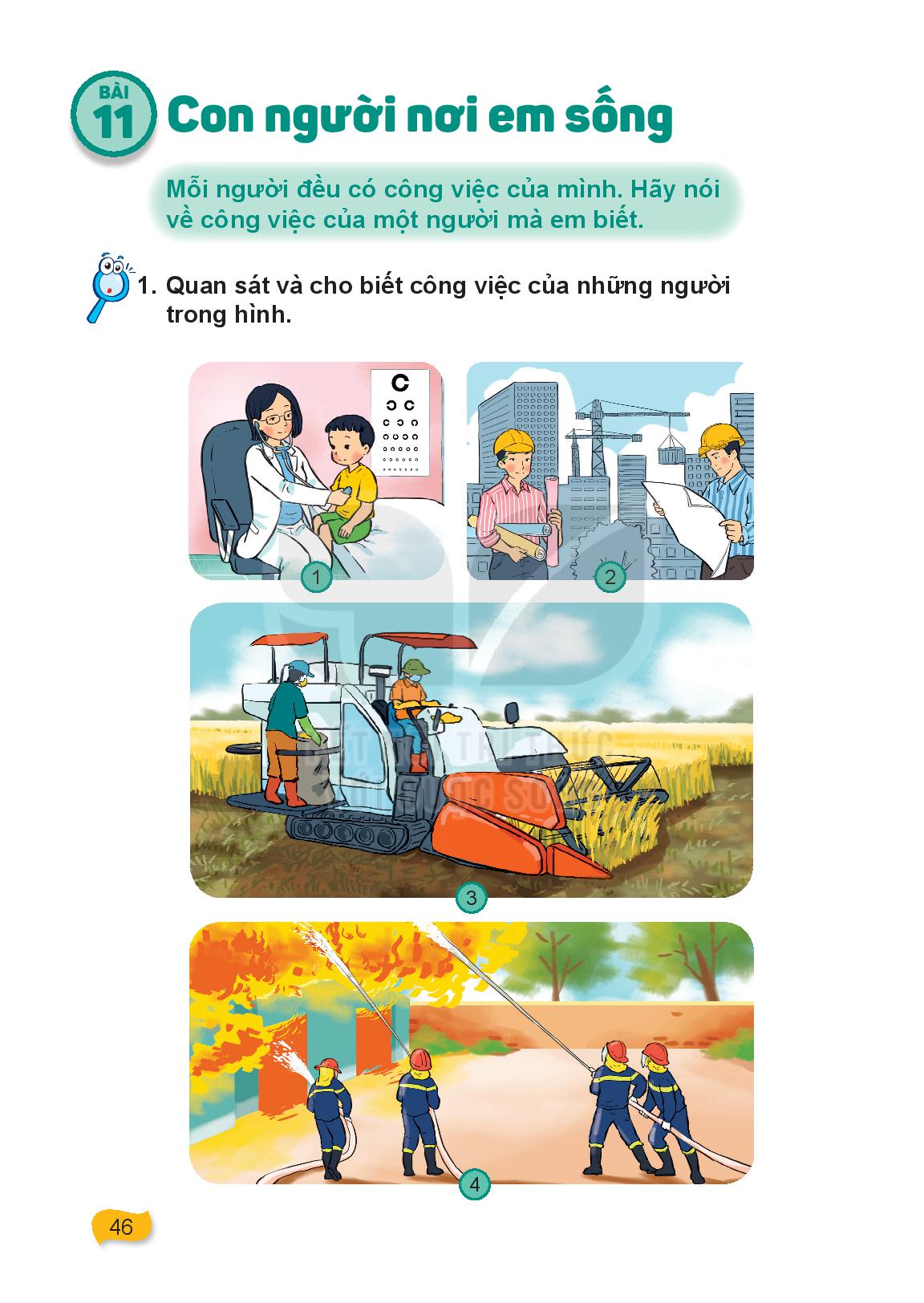 1. Nêu lợi ích của các công việc trong từng hình dưới đây.
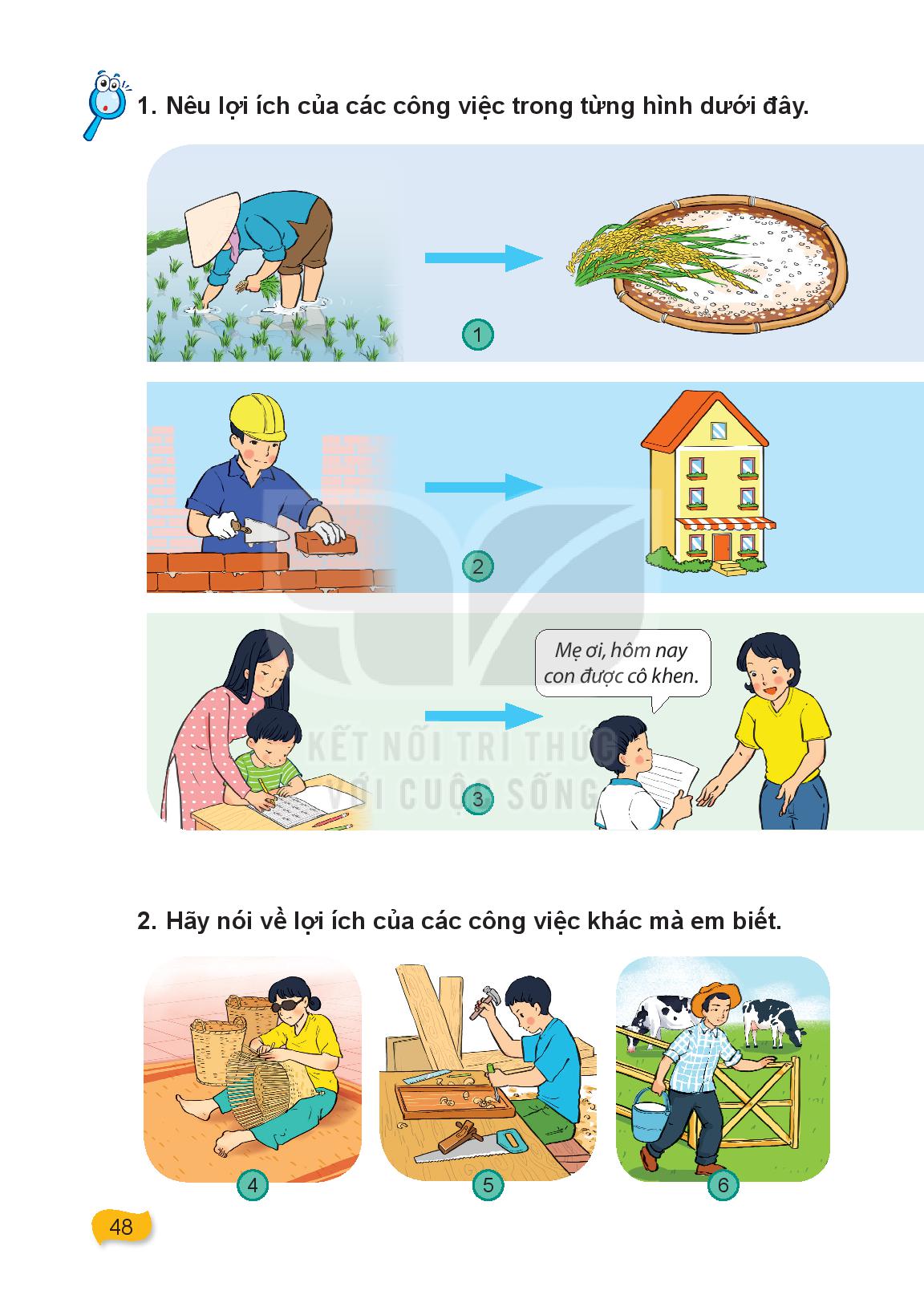 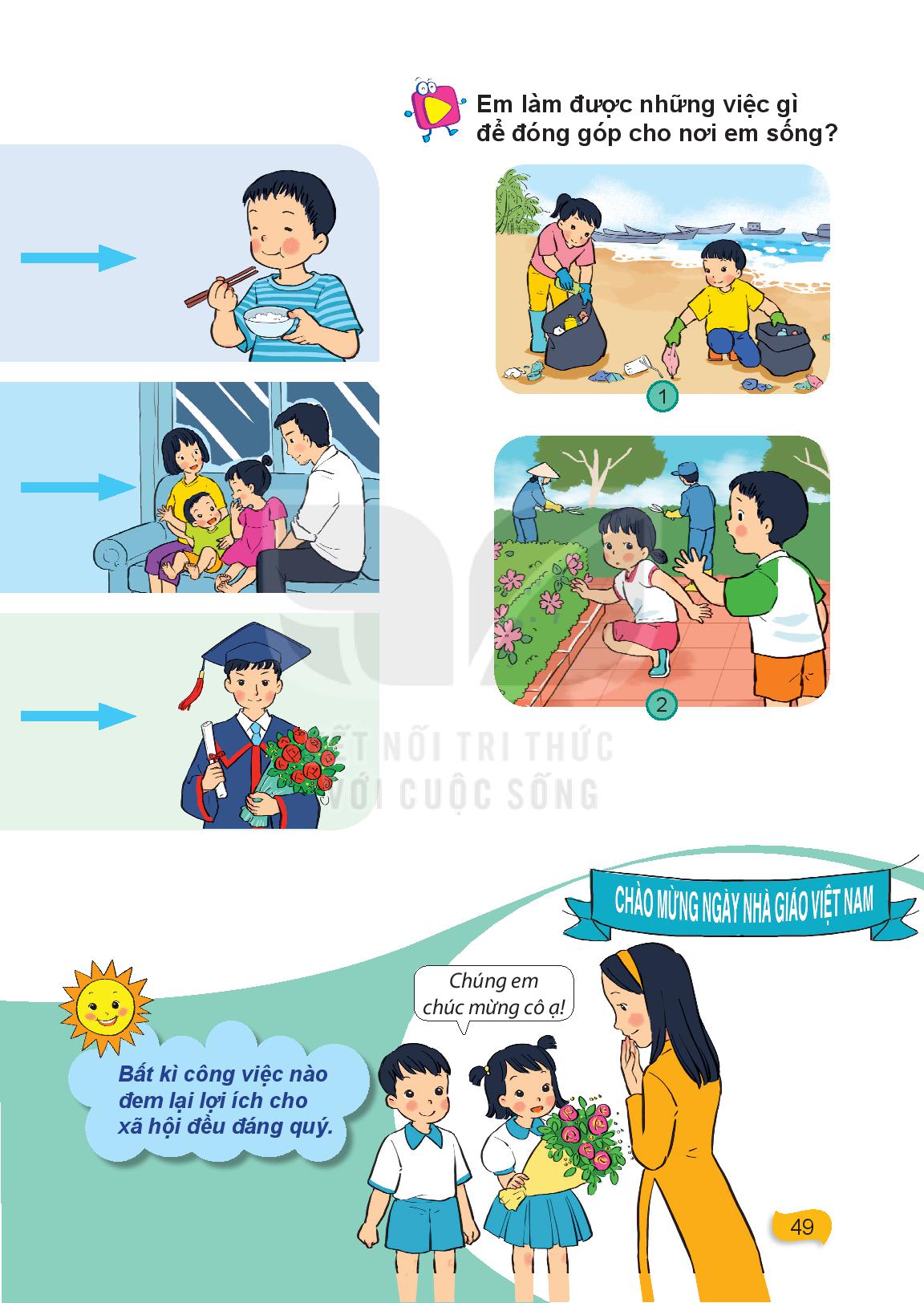 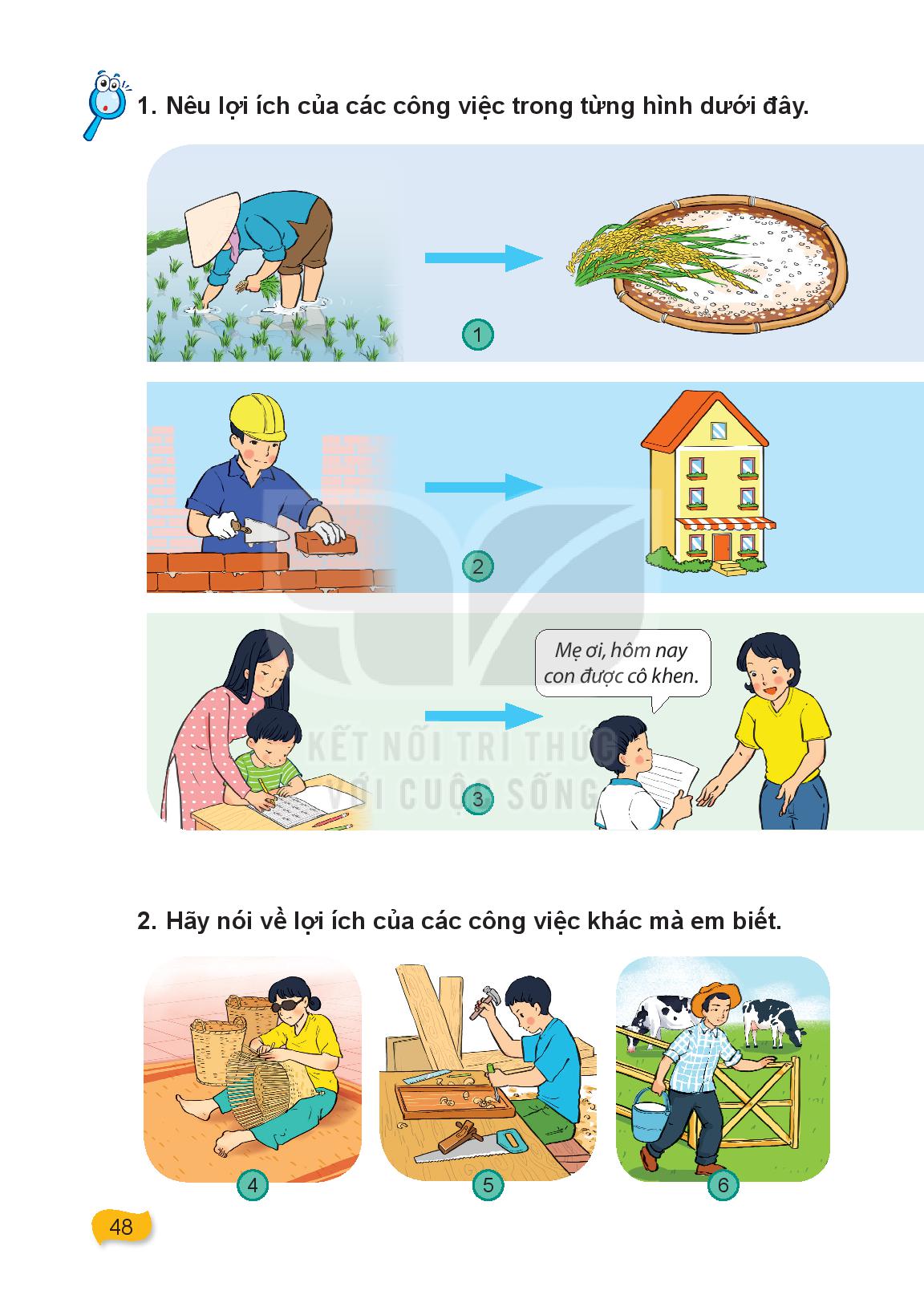 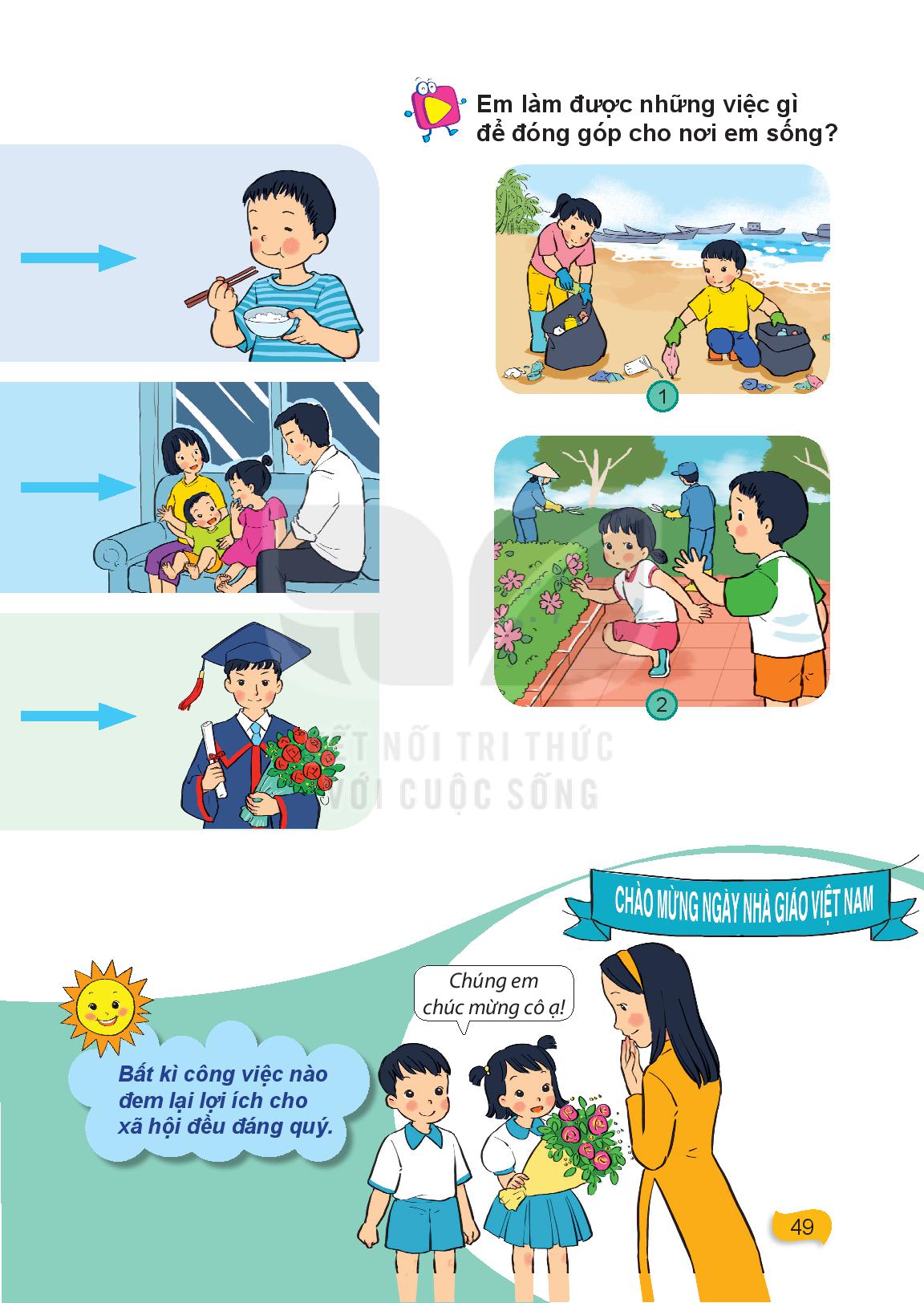 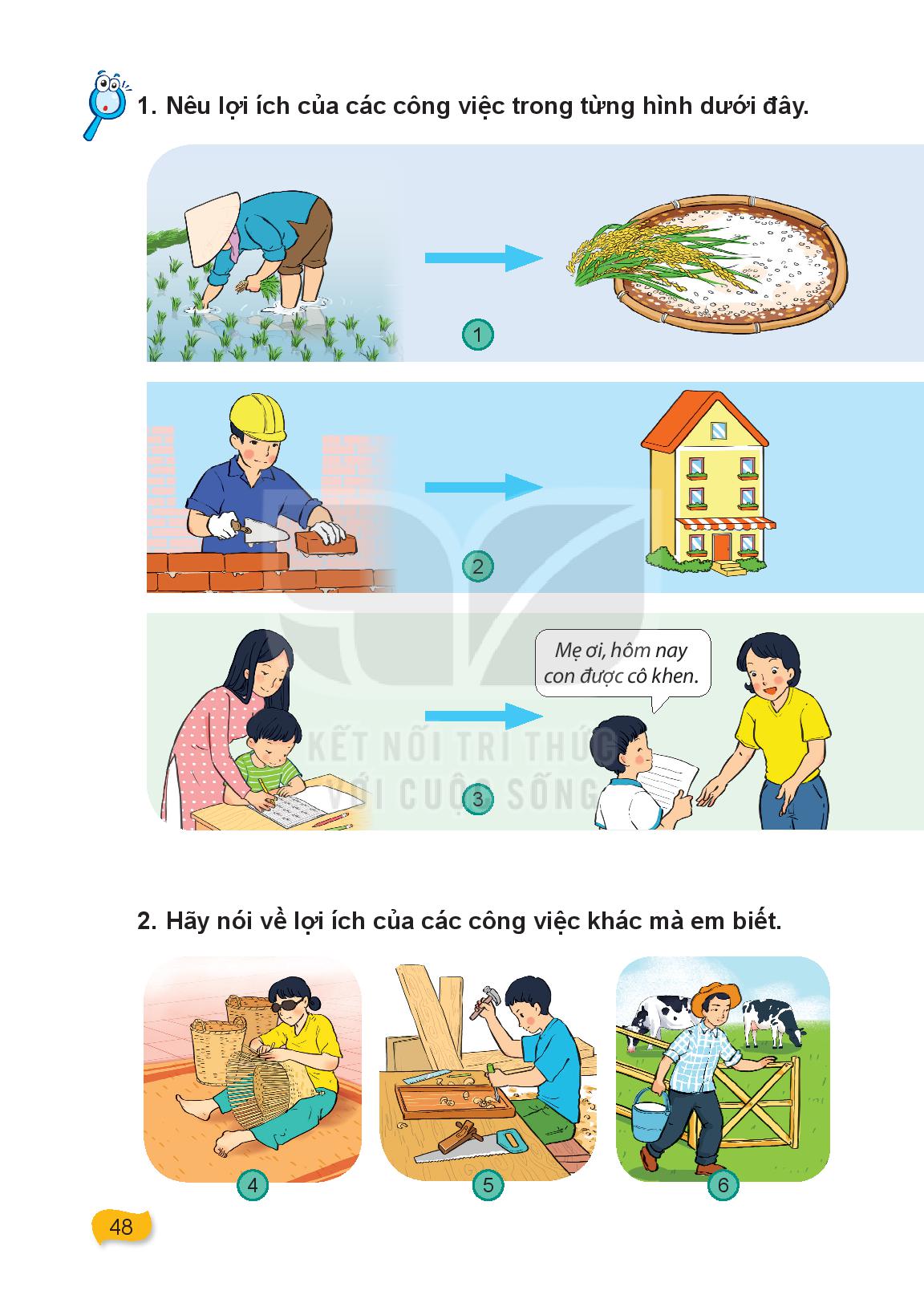 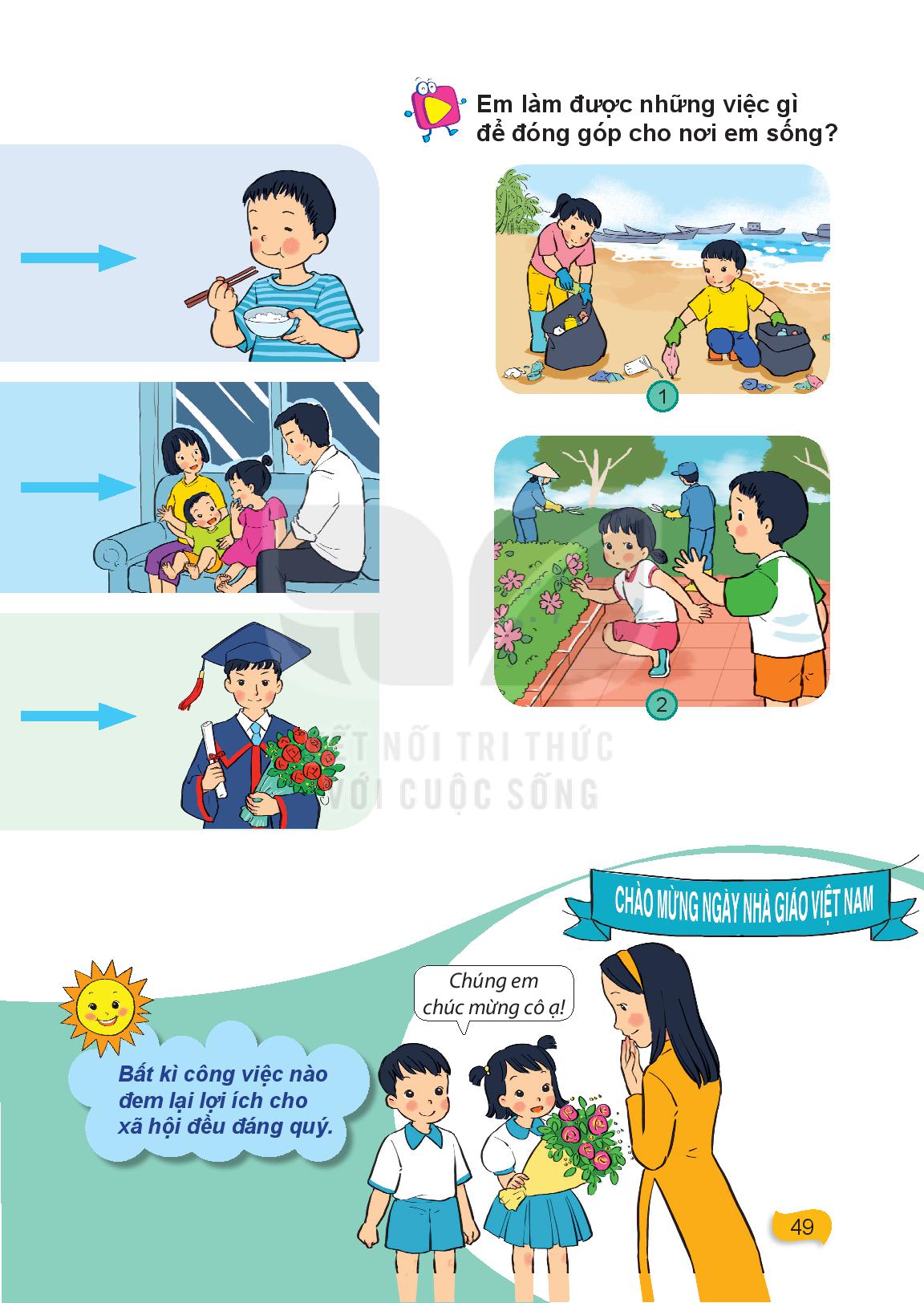 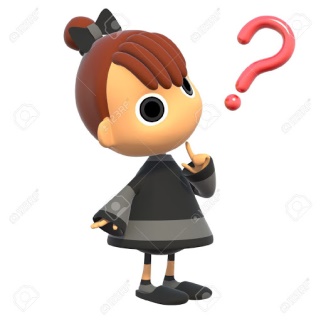 Hãy quan sát hình ảnh, thảo luận nhóm và trả lời các câu hỏi sau:
   + Nêu tên công việc trong từng hình và lợi ích của công việc đó?
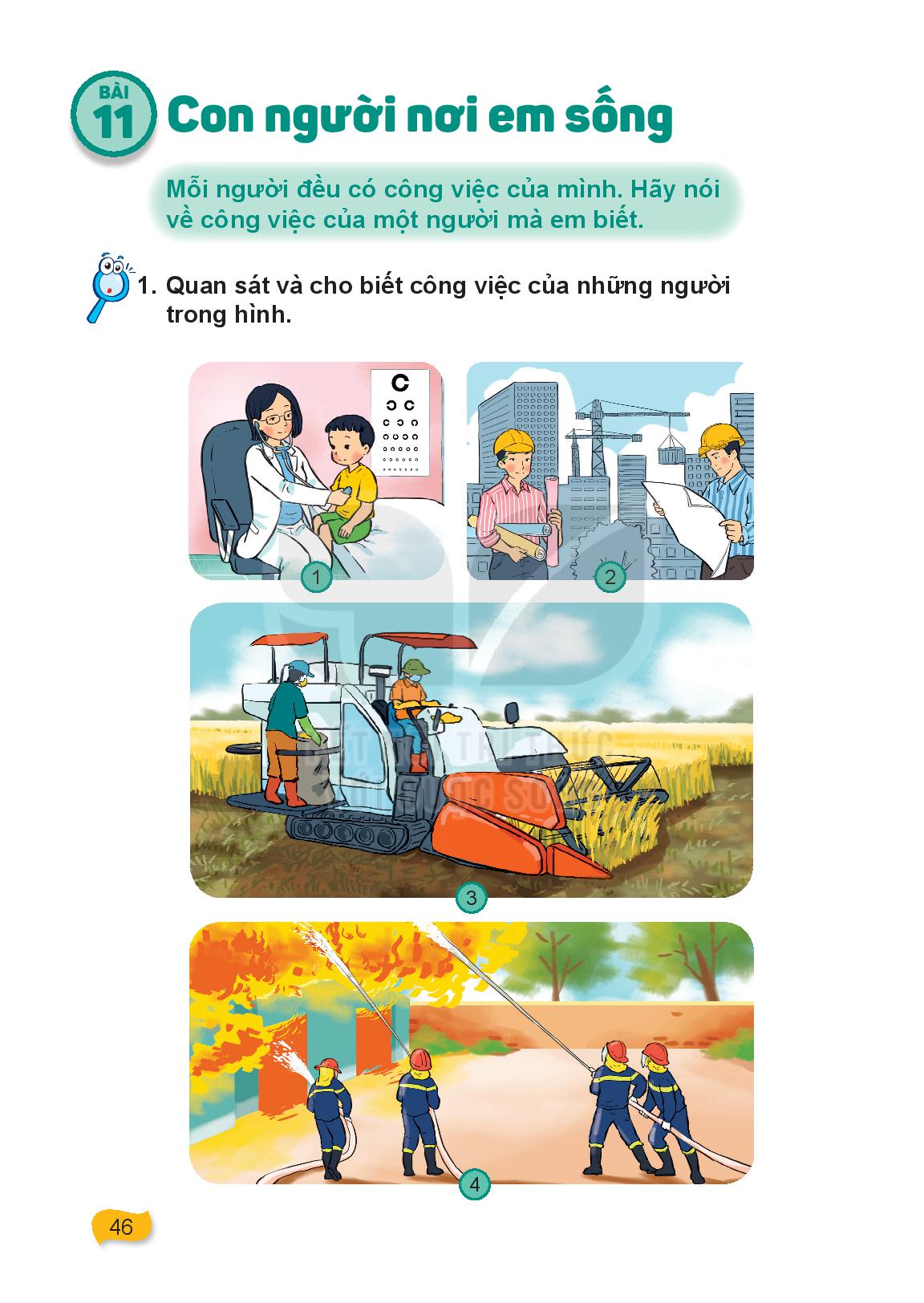 1. Nêu lợi ích của các công việc trong từng hình dưới đây.
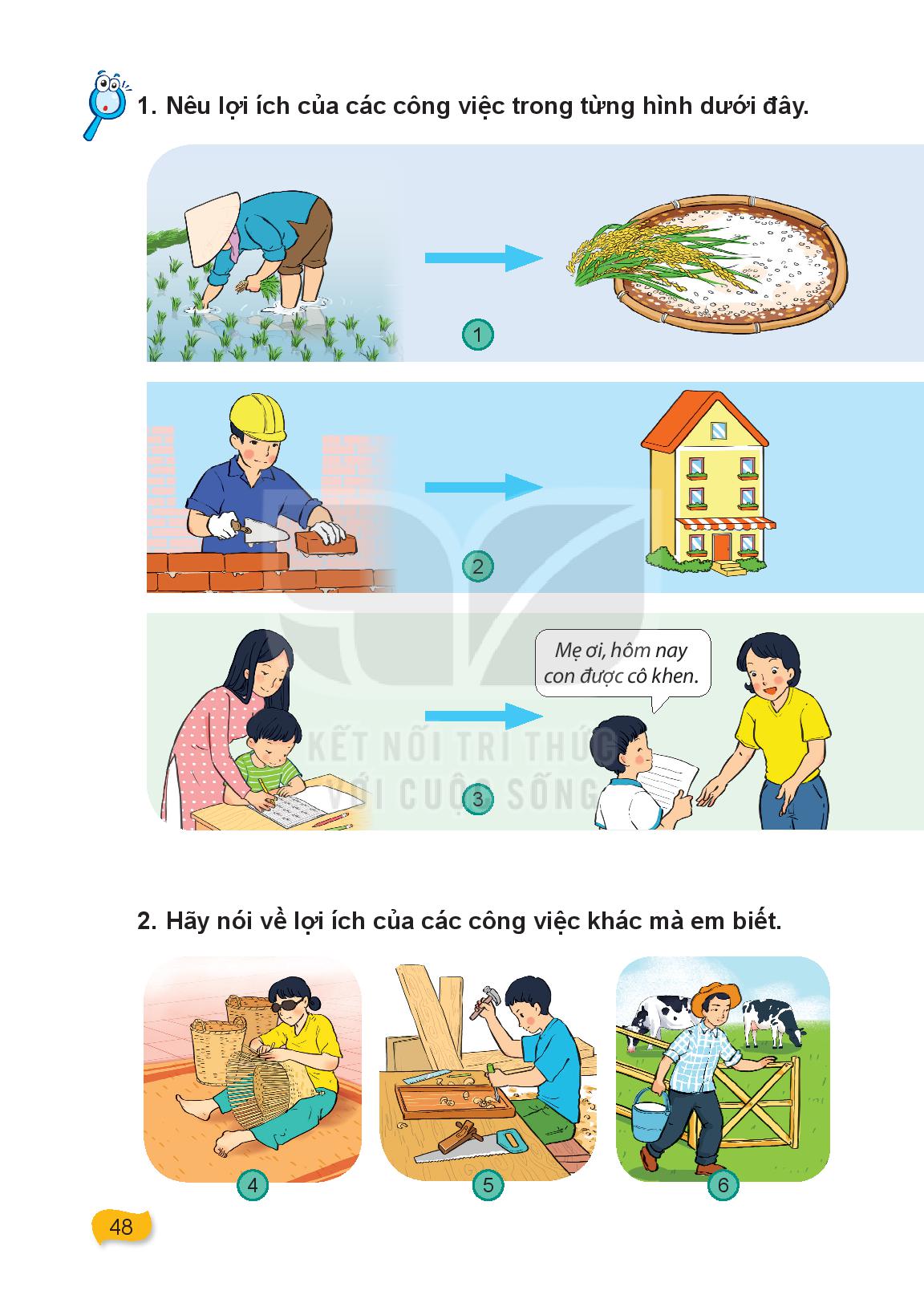 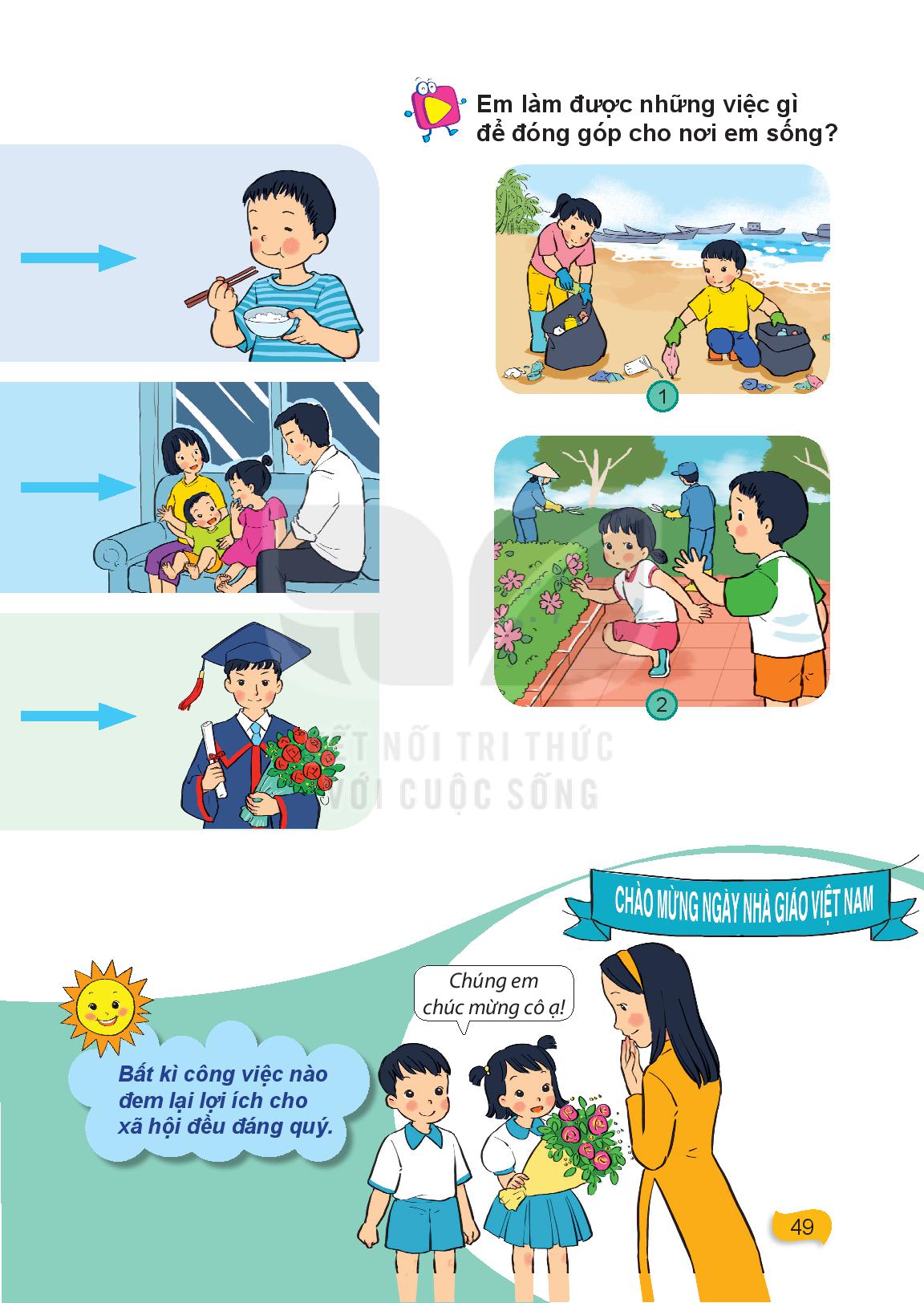 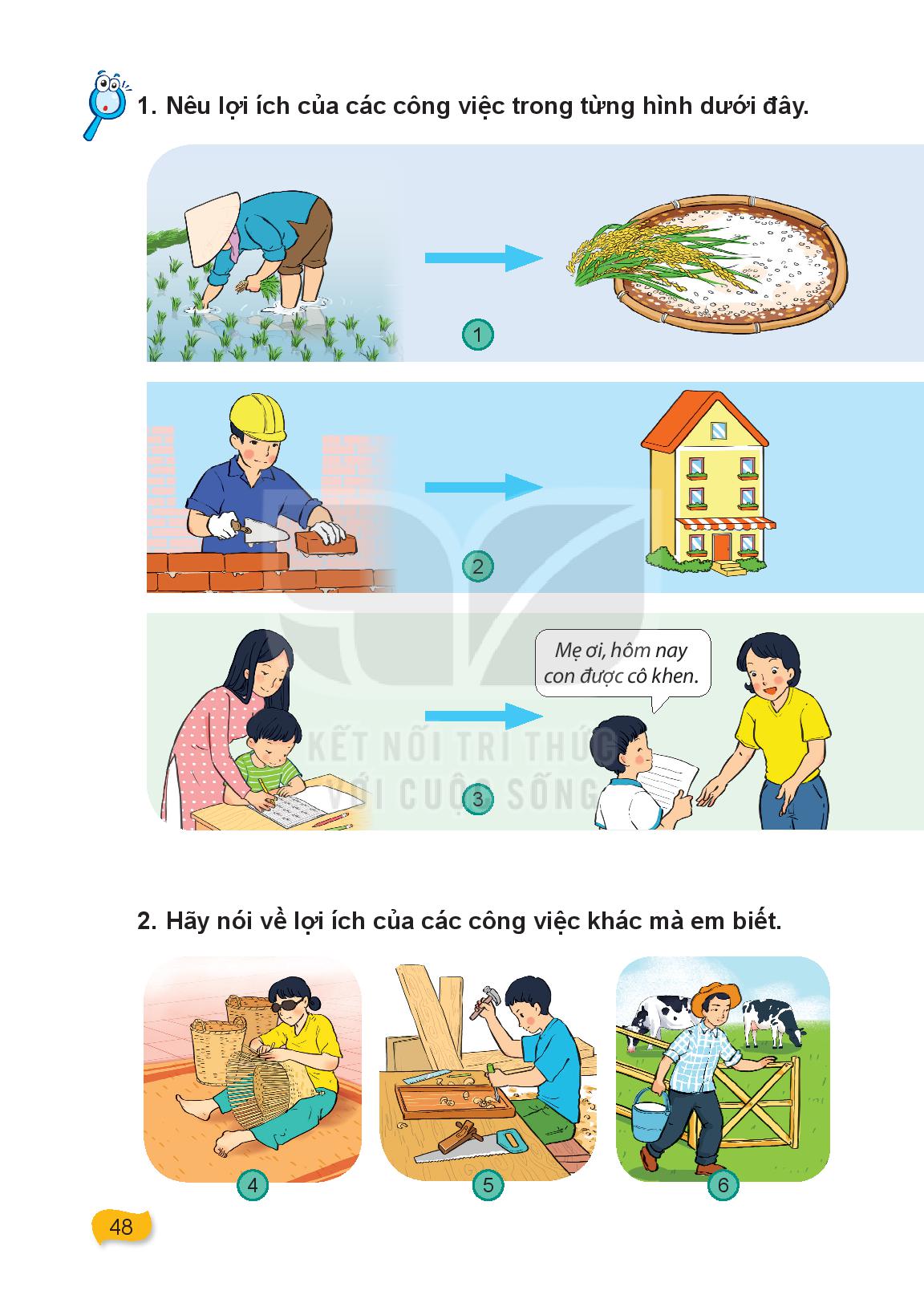 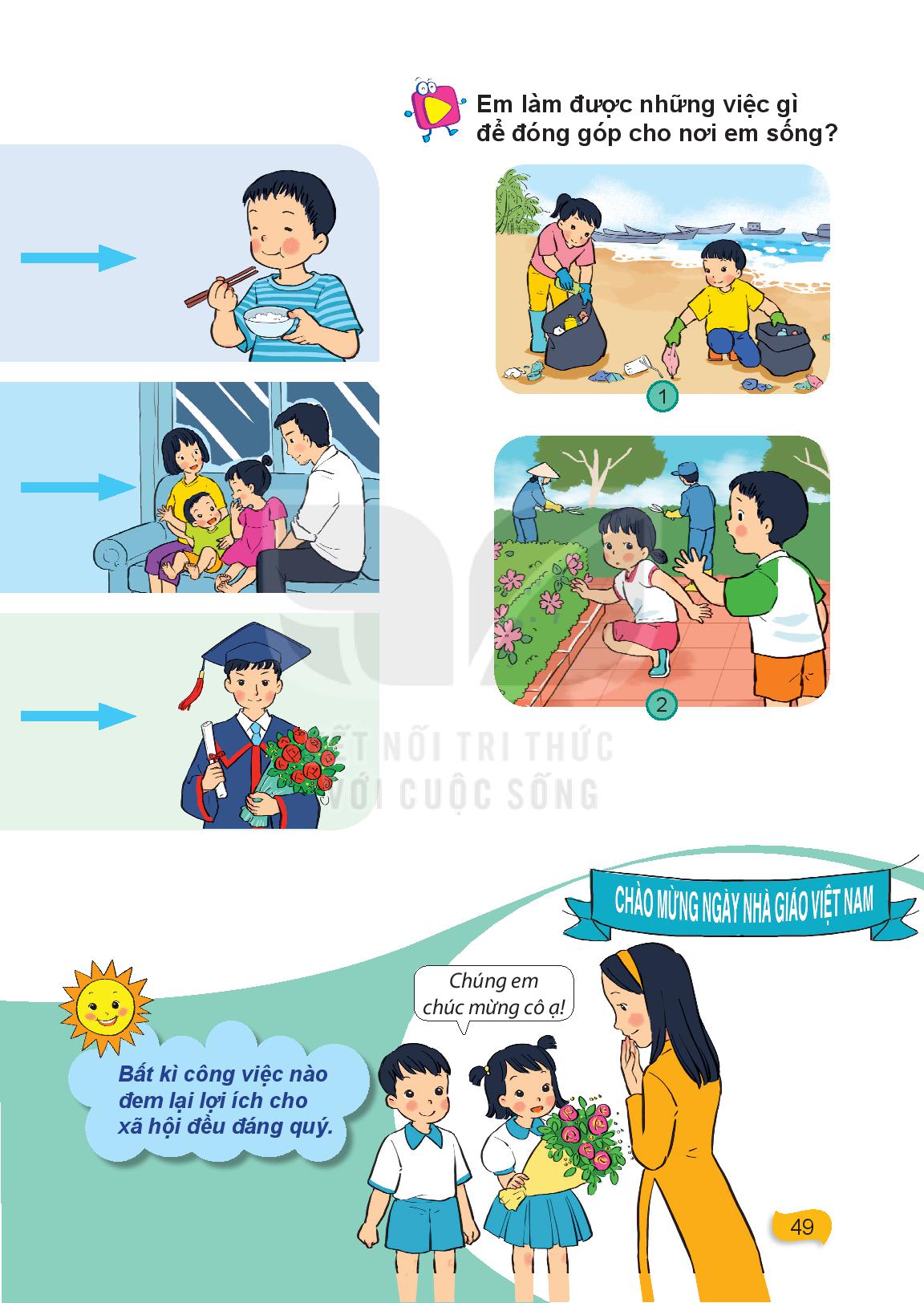 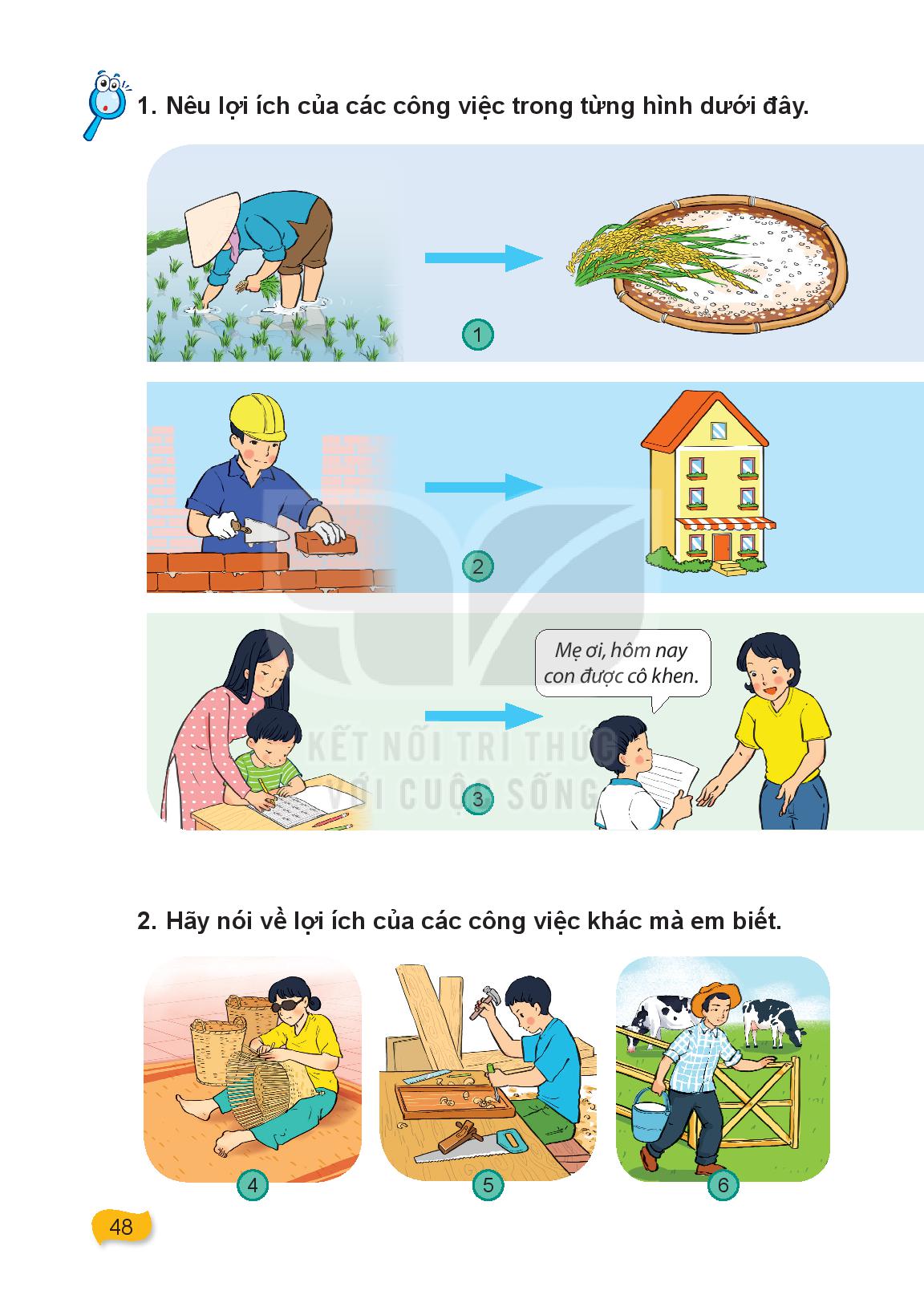 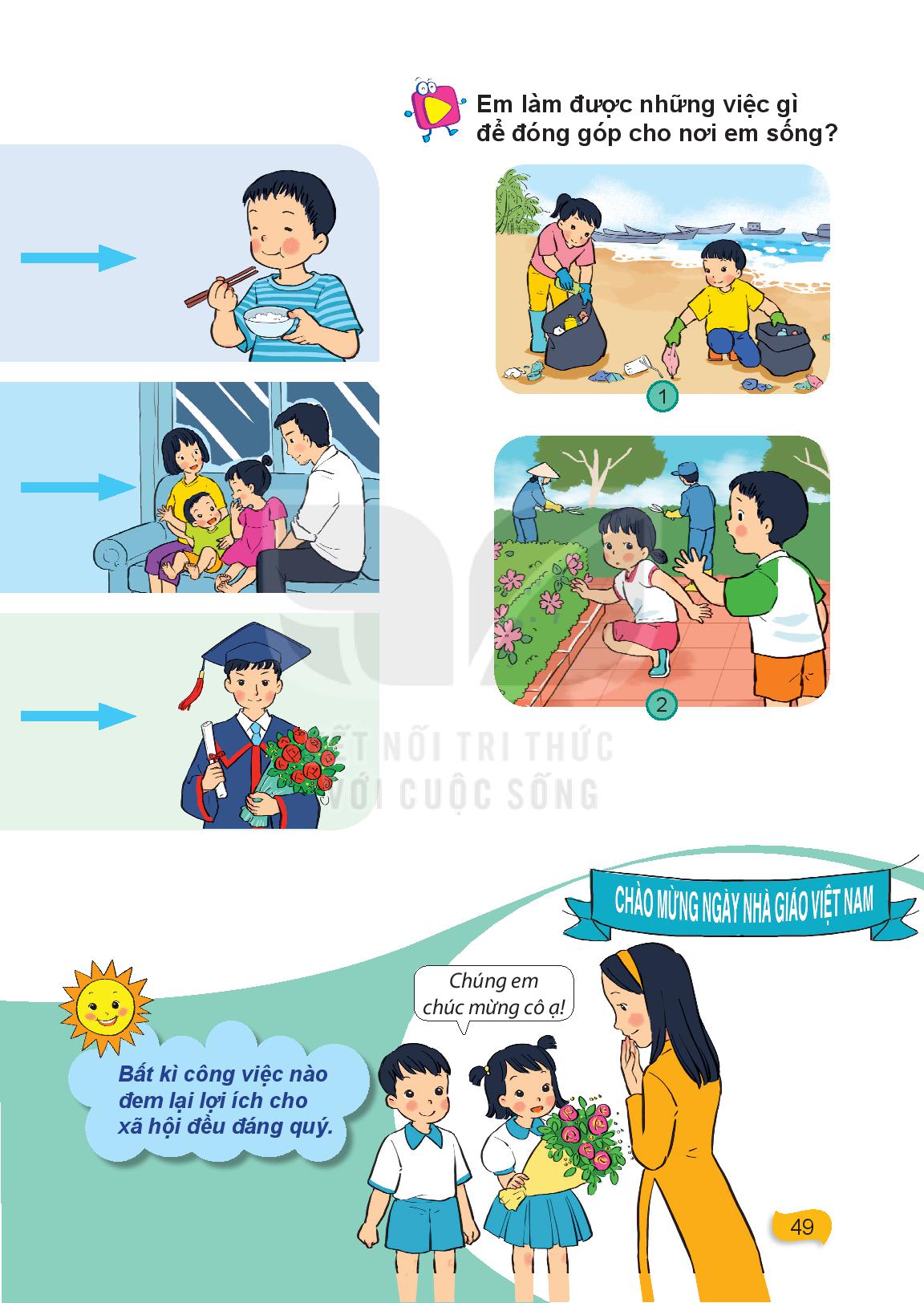 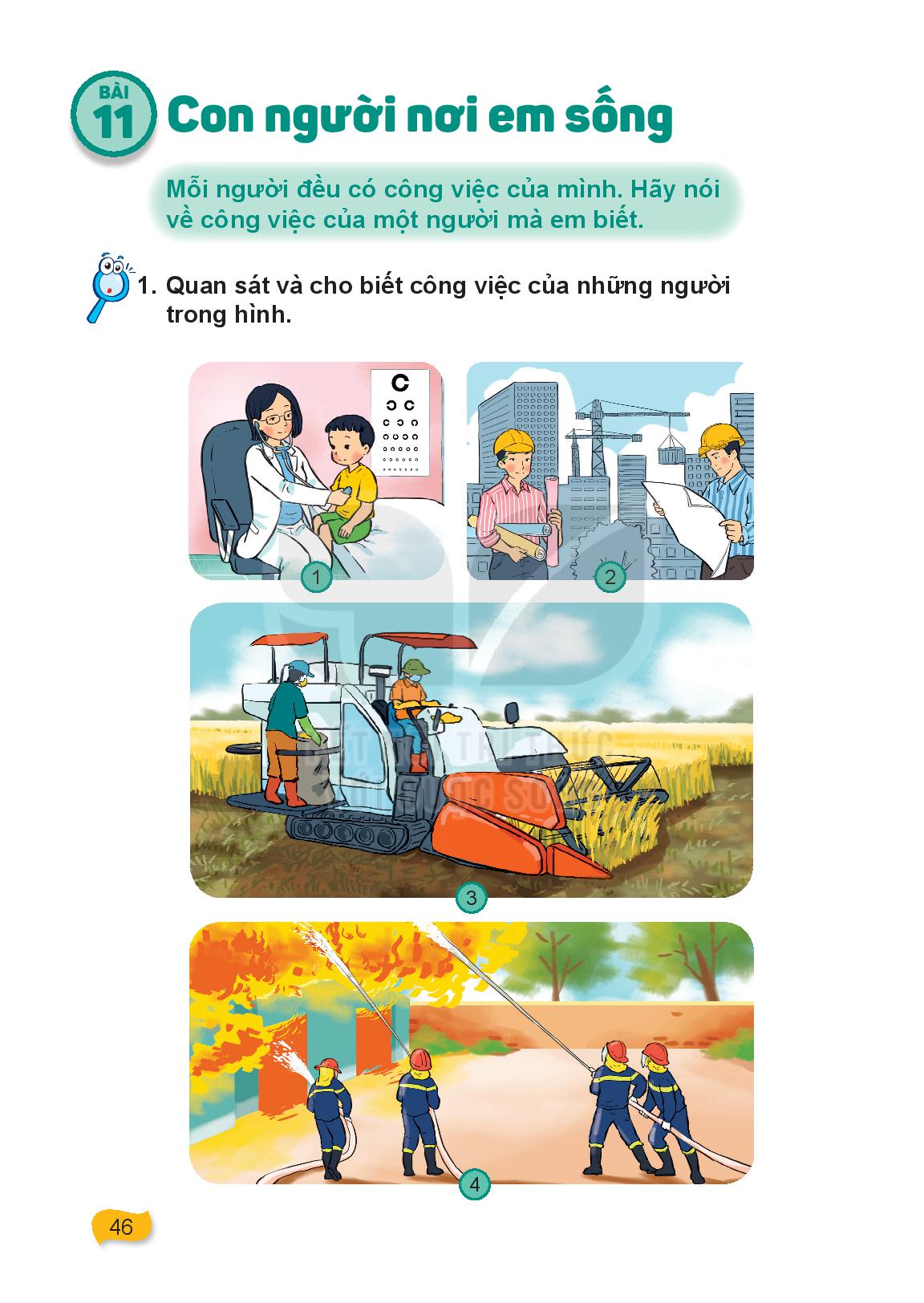 1. Nêu lợi ích của các công việc trong từng hình dưới đây.
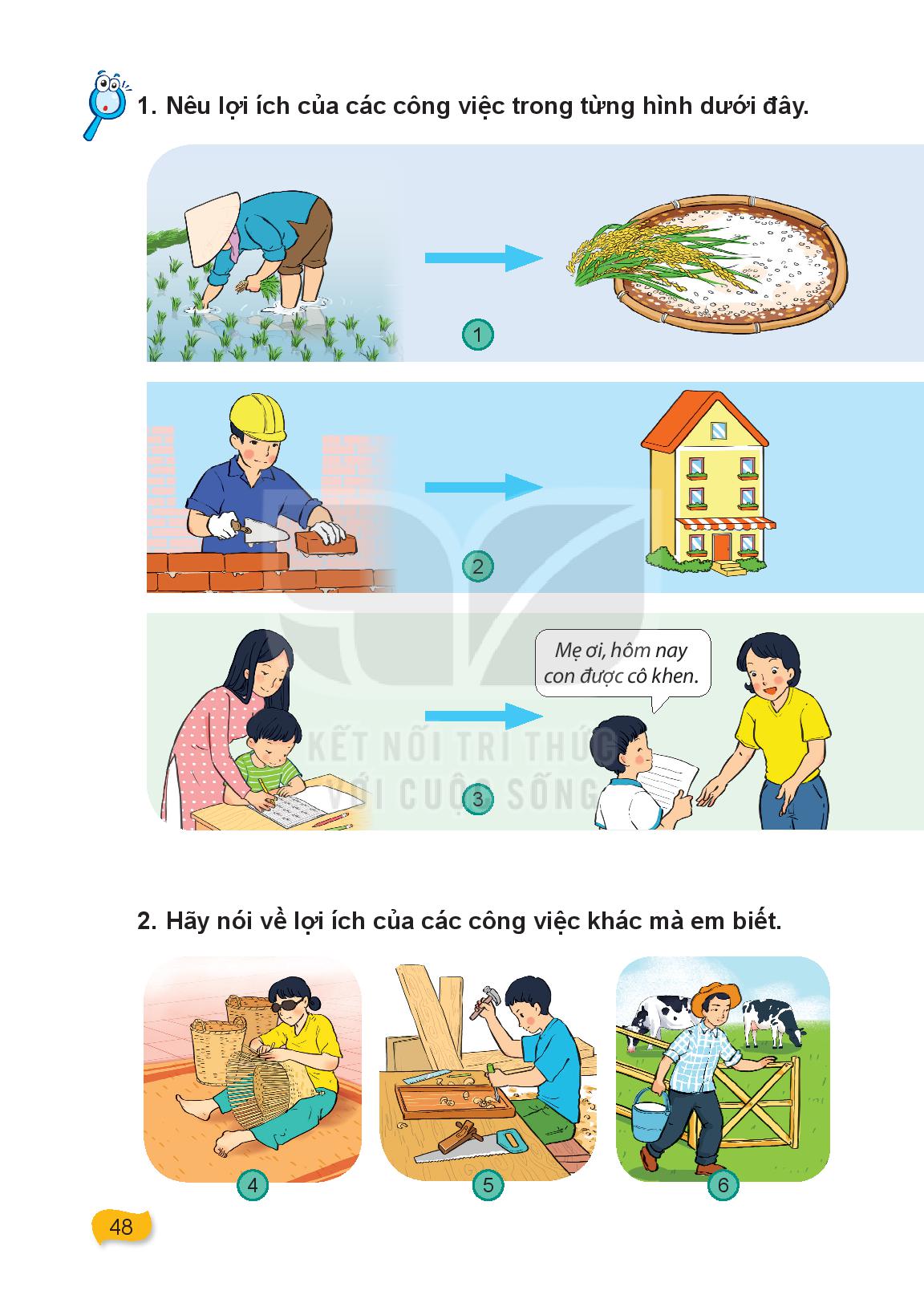 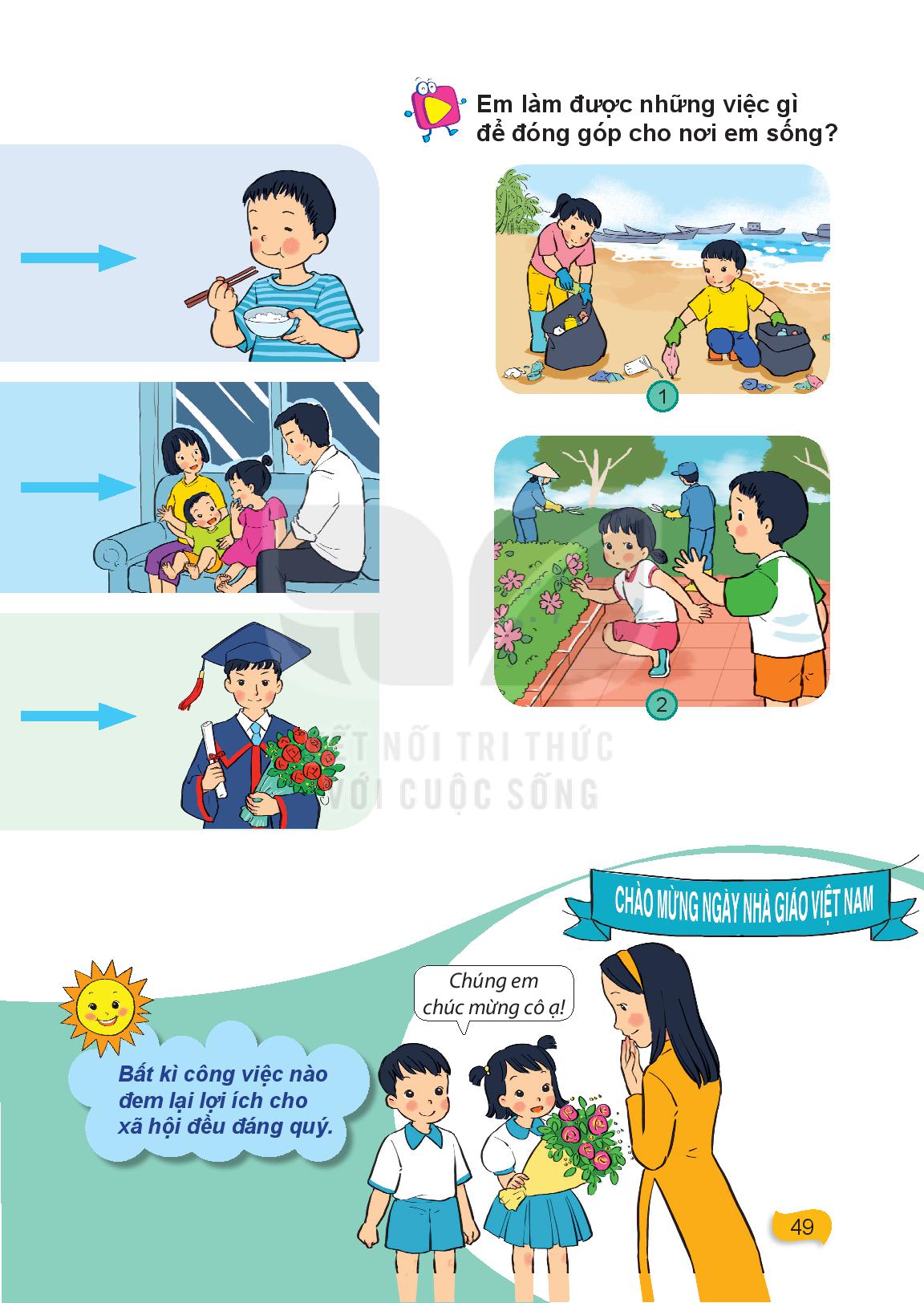 Bác nông dân cấy lúa
Hạt gạo
Thức ăn
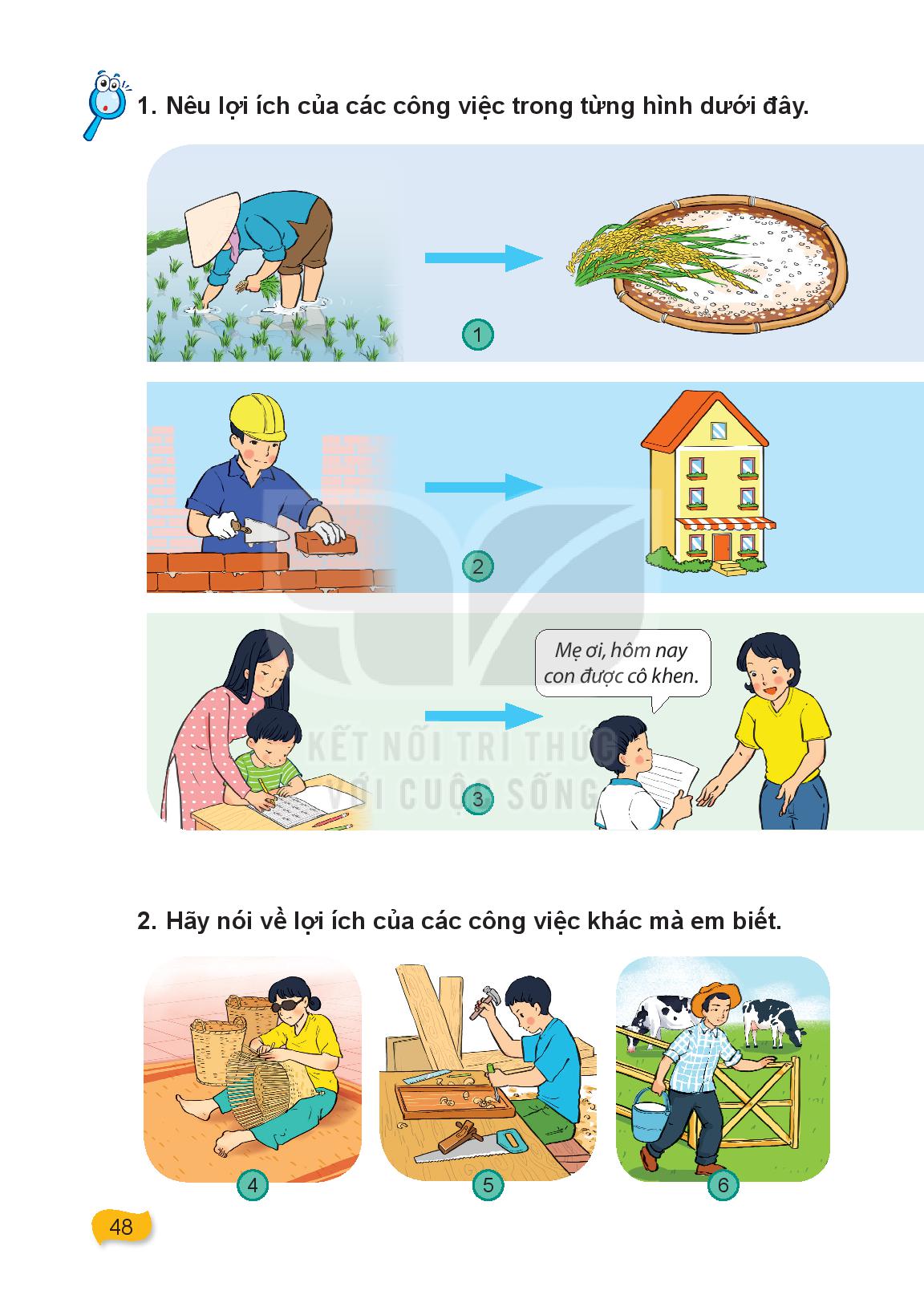 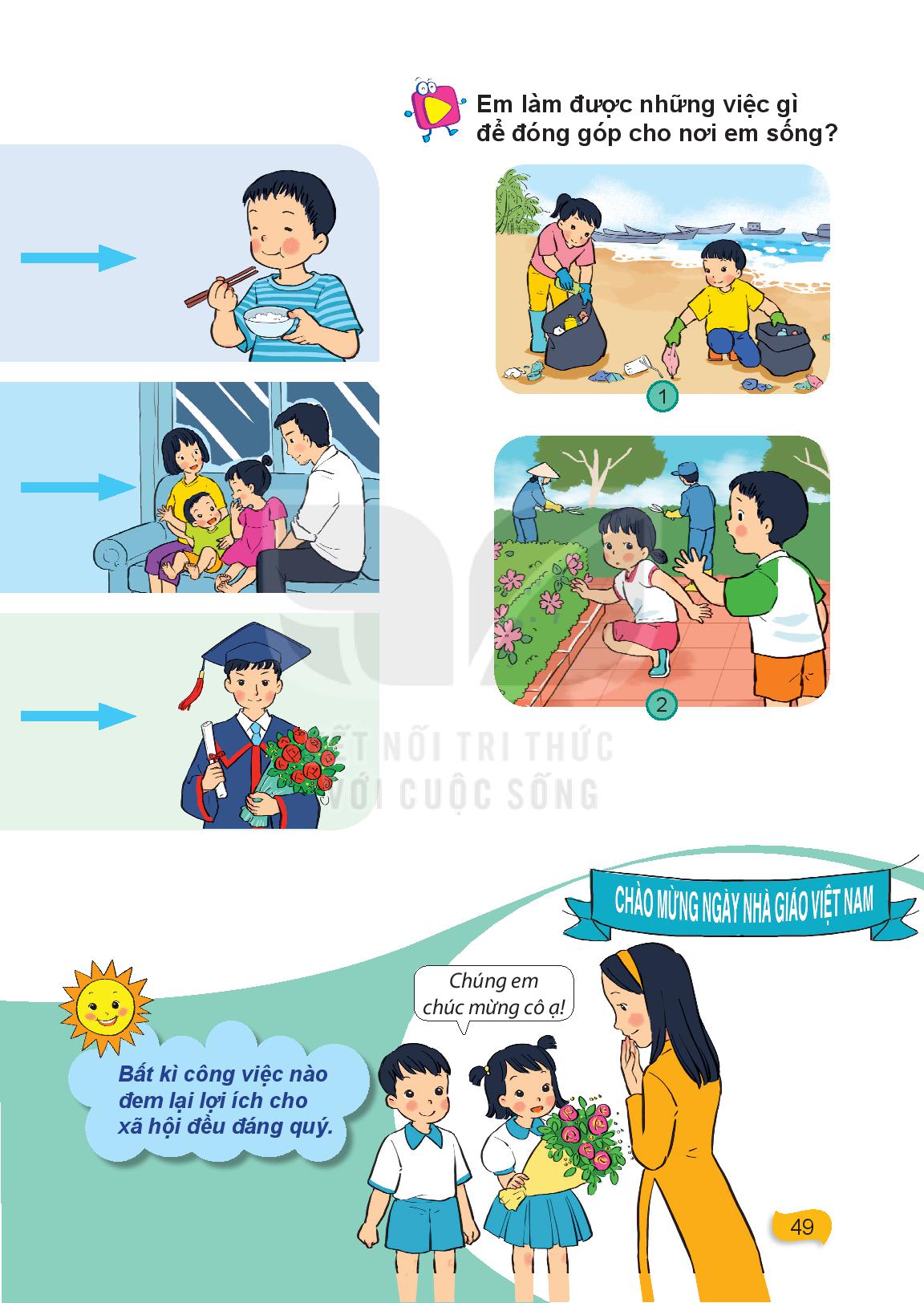 Bác thợ xây
Ngôi nhà
Mái ấm
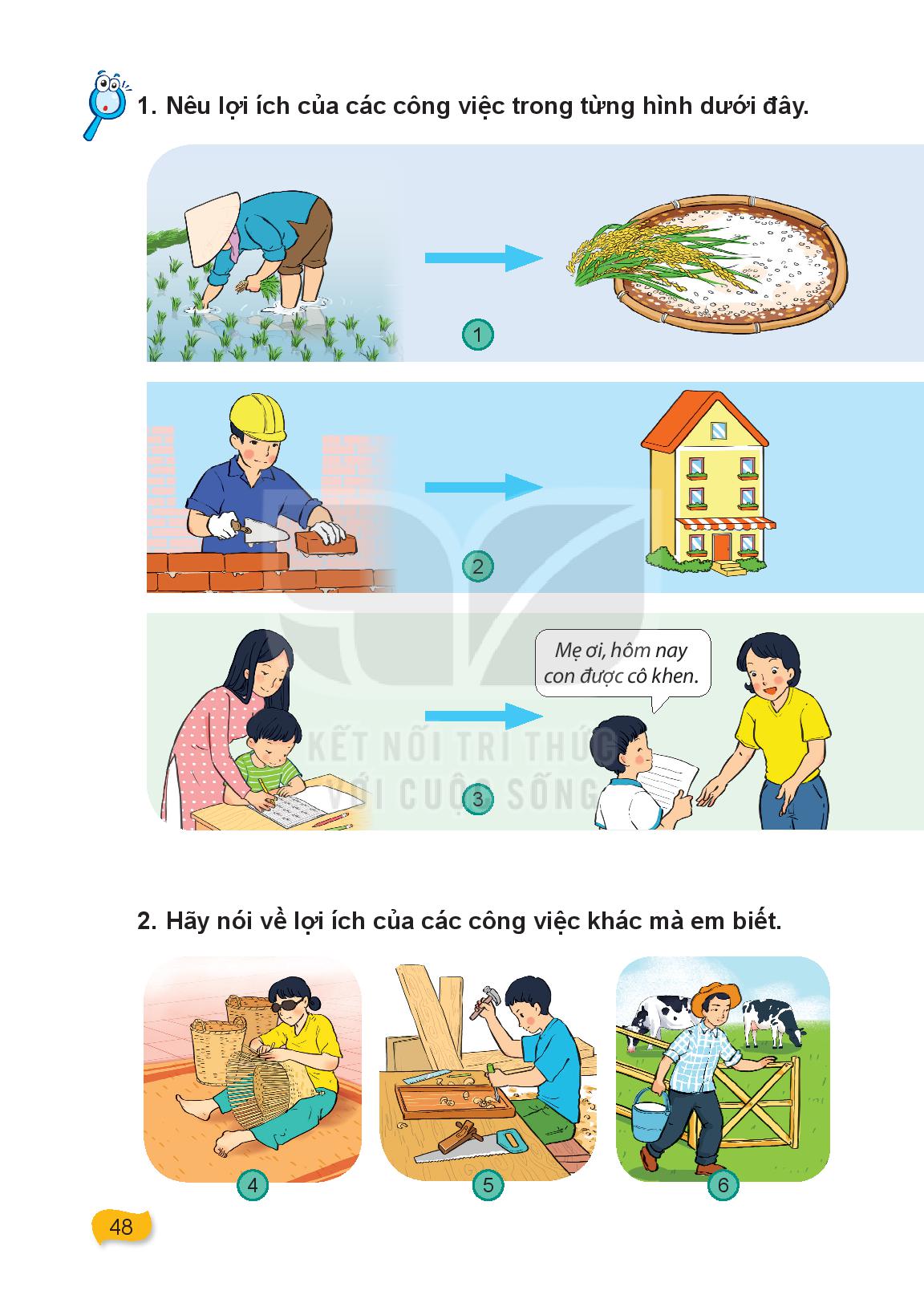 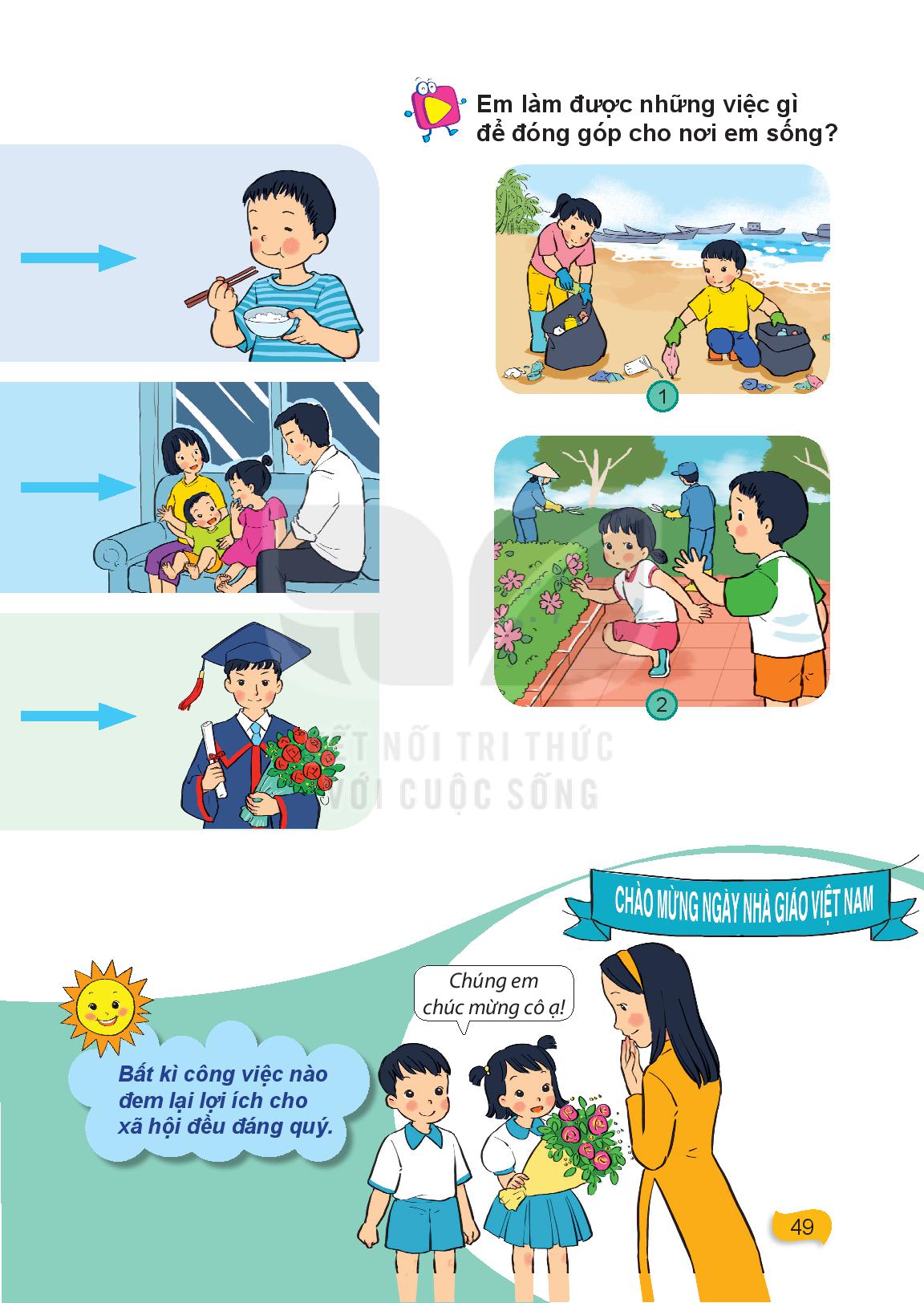 Giáo viên
Nhân tài
Học sinh giỏi
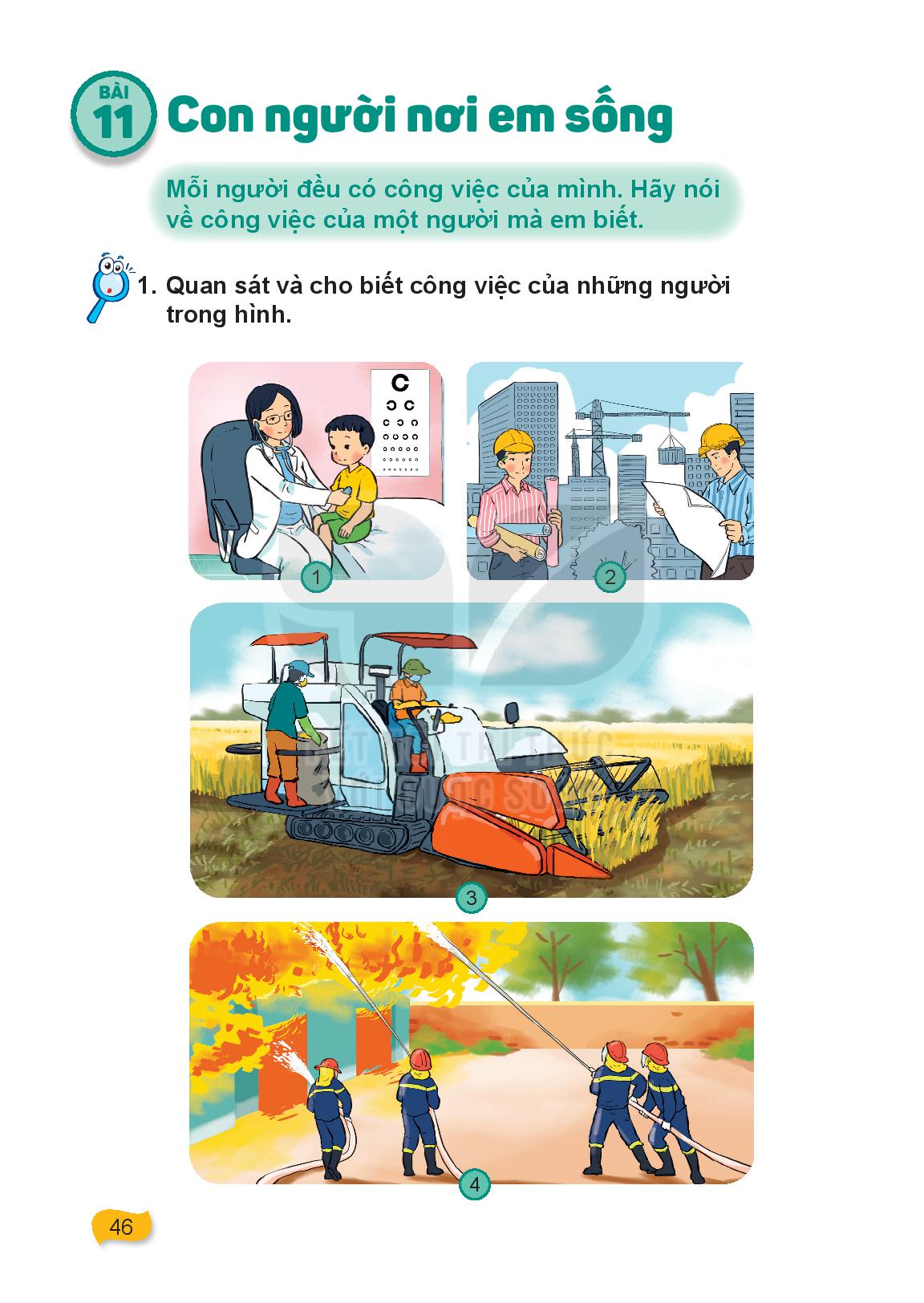 2. Hãy nói về lợi ích của các công việc khác mà em thích.
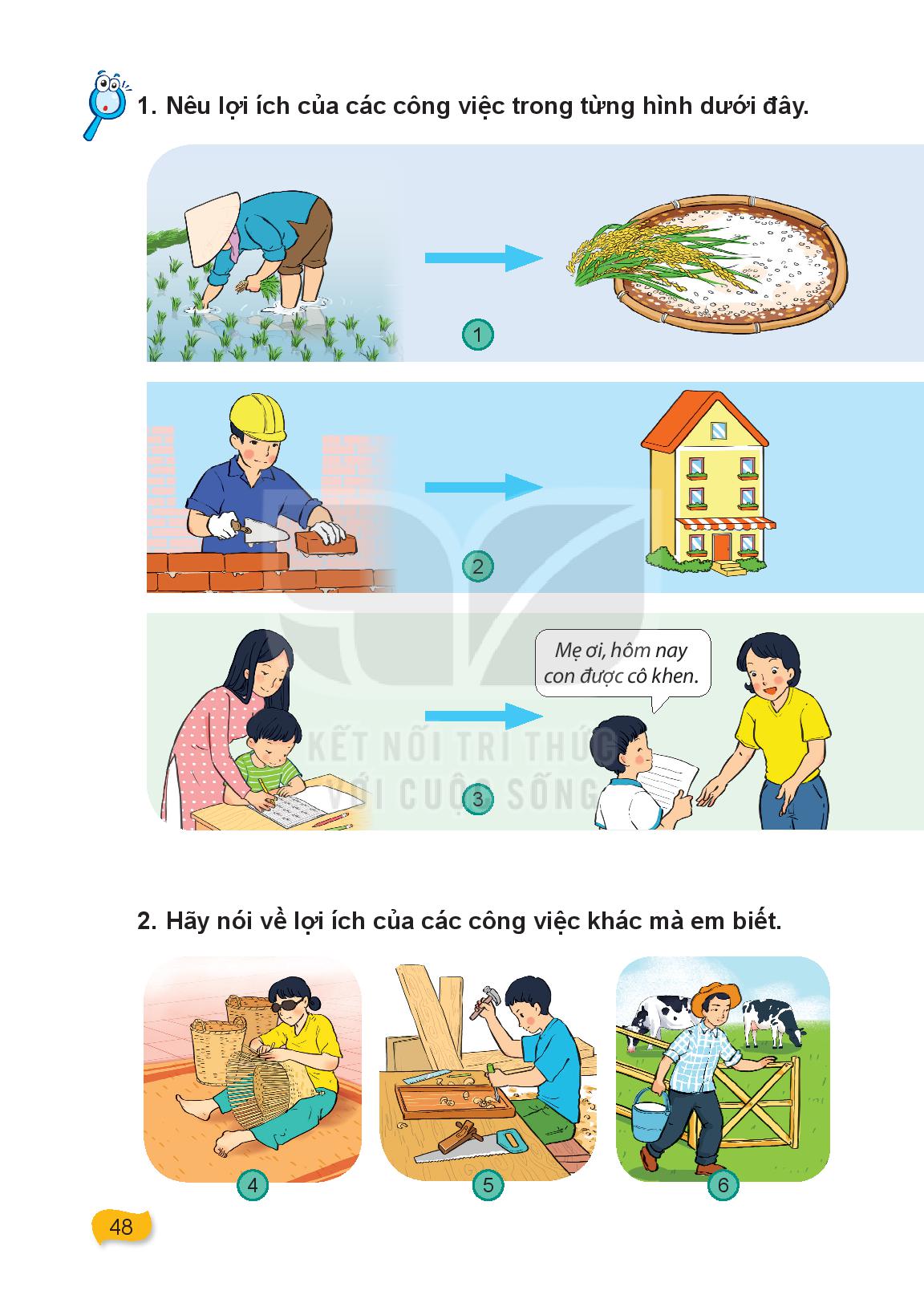 Hãy quan sát hình ảnh, thảo luận nhóm đôi và trả lời các câu hỏi sau:
   + Nêu tên công việc trong từng hình và lợi ích của công việc đó?
+ Nêu lợi ích của các công việc khác trong cộng đồng?
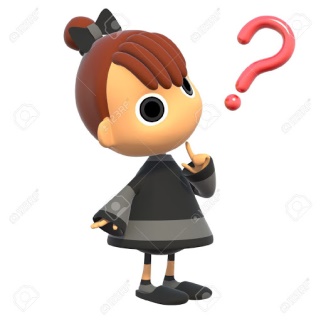 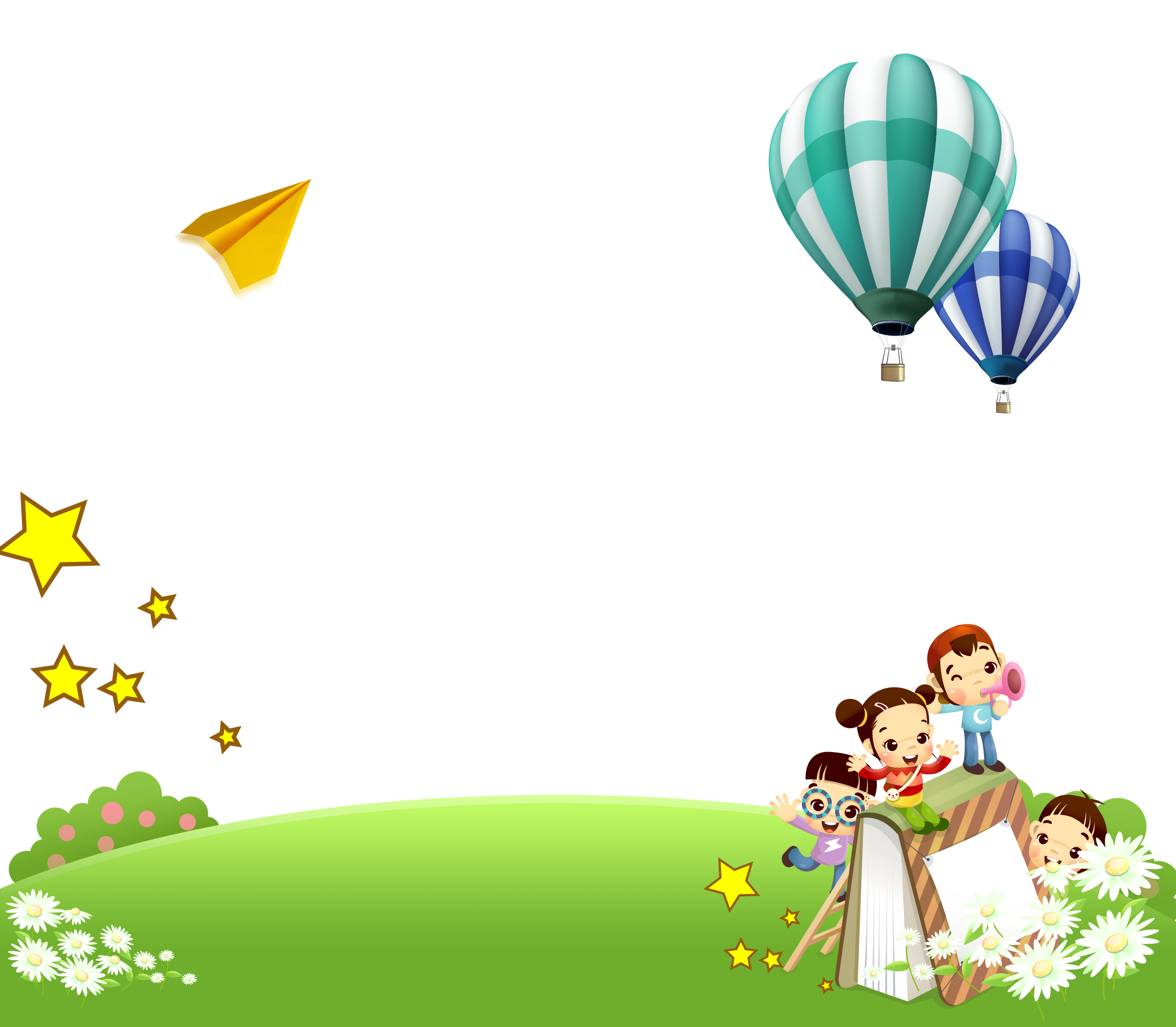 Thư giãn
Em làm được những việc gì để góp cho nơi em sống?
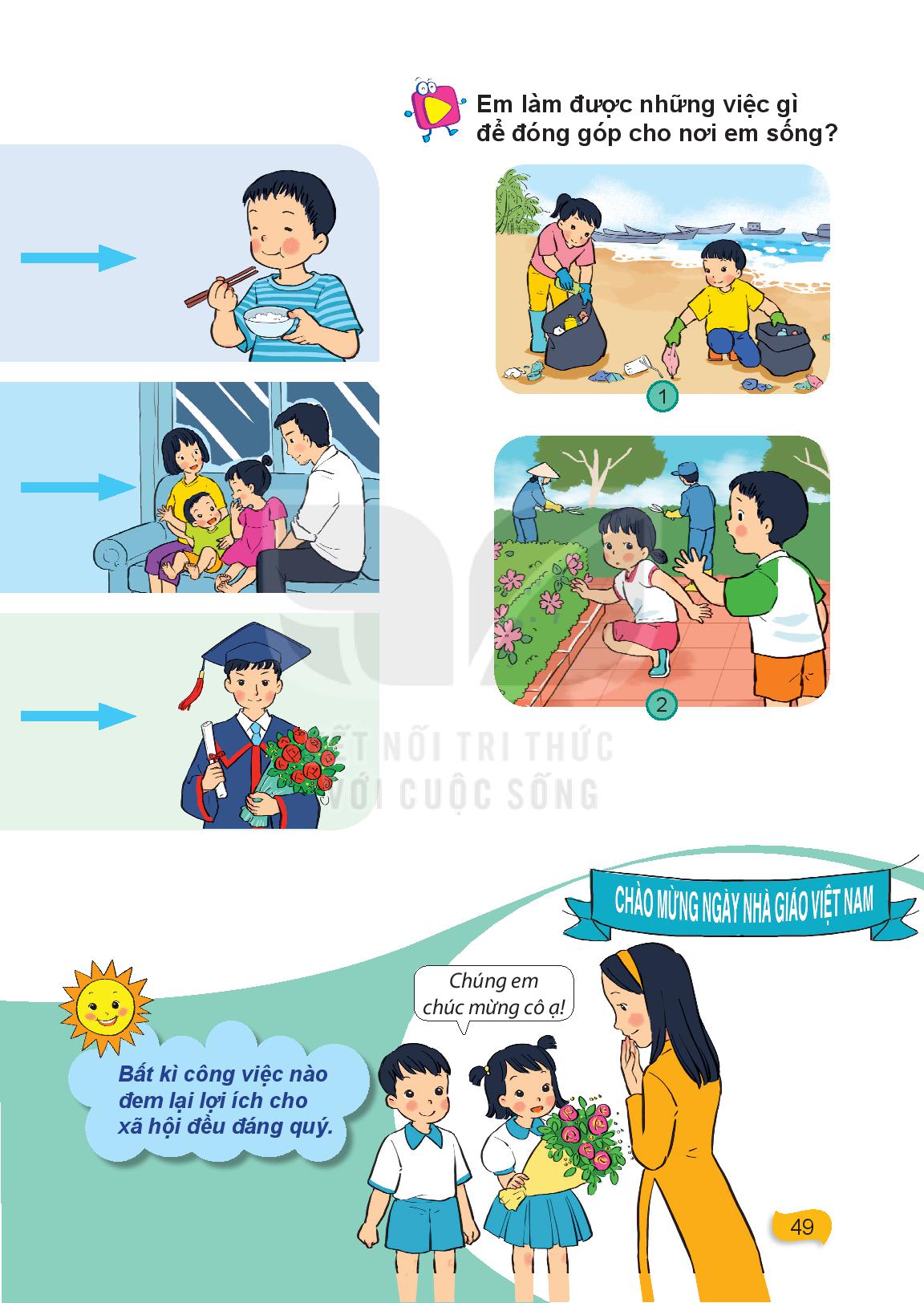 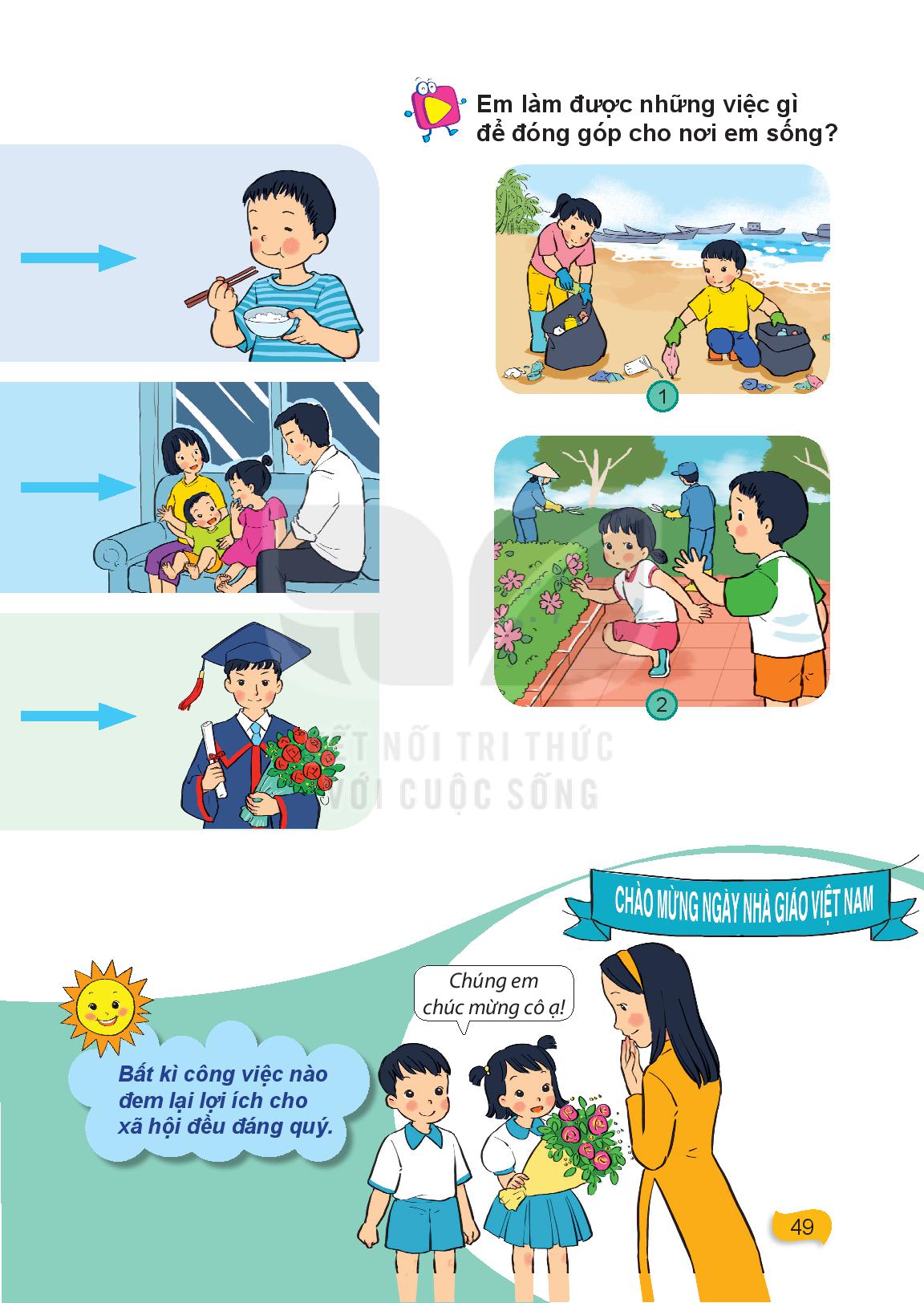 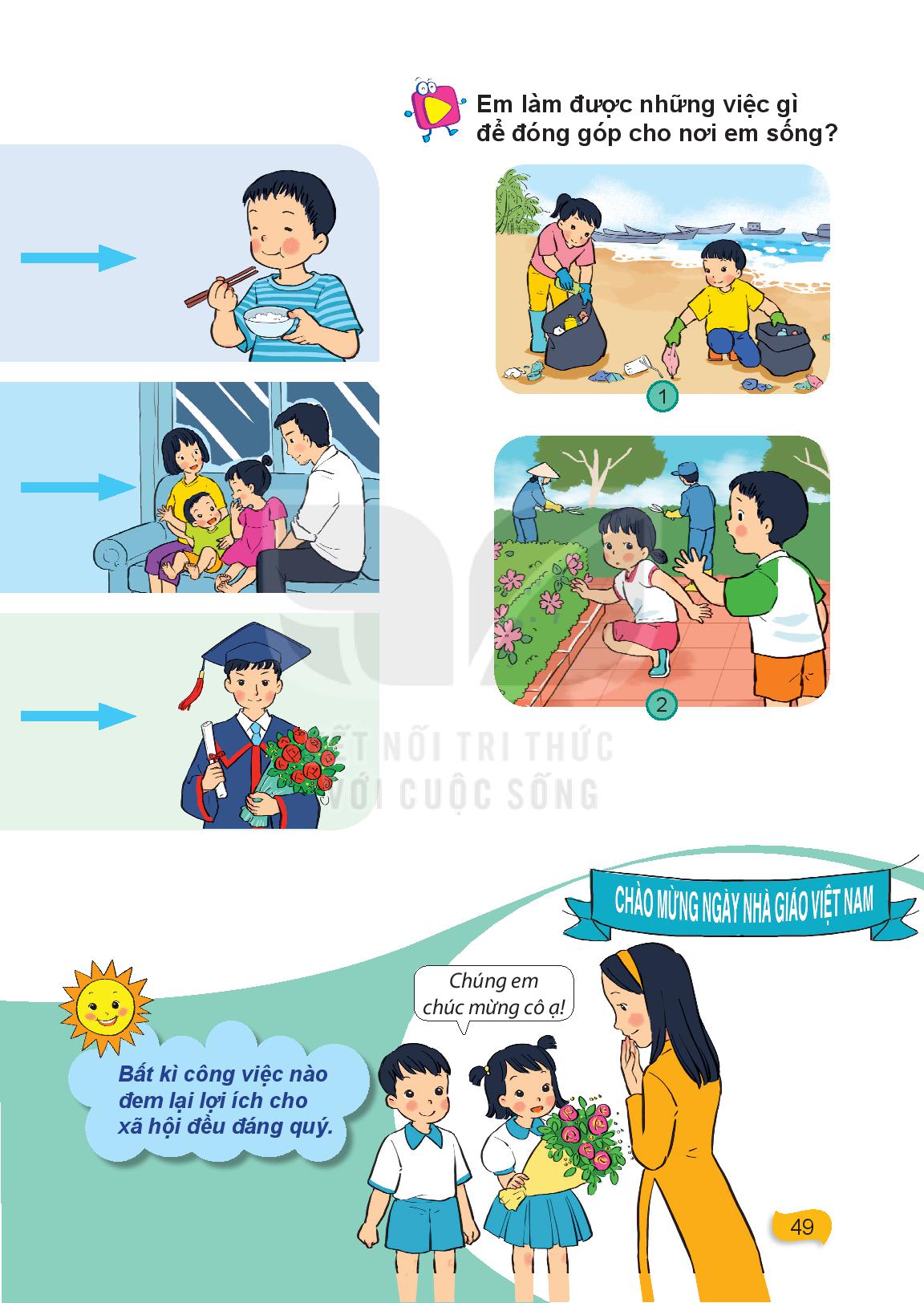 Cùng tìm hiểu nghề Cầu thủ đá bóng.
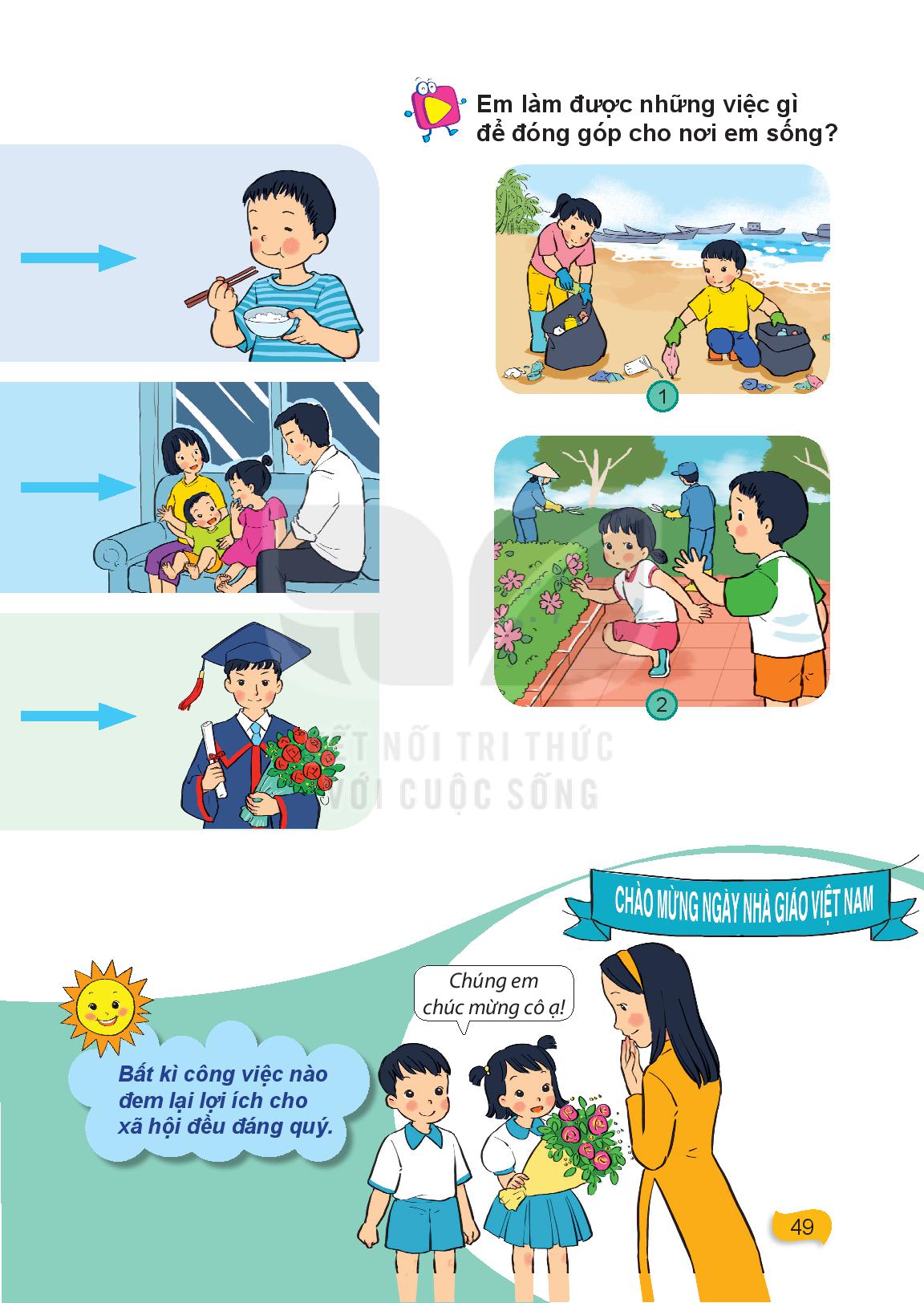 Em hãy nêu tình cảm của mình với thầy cô giáo.
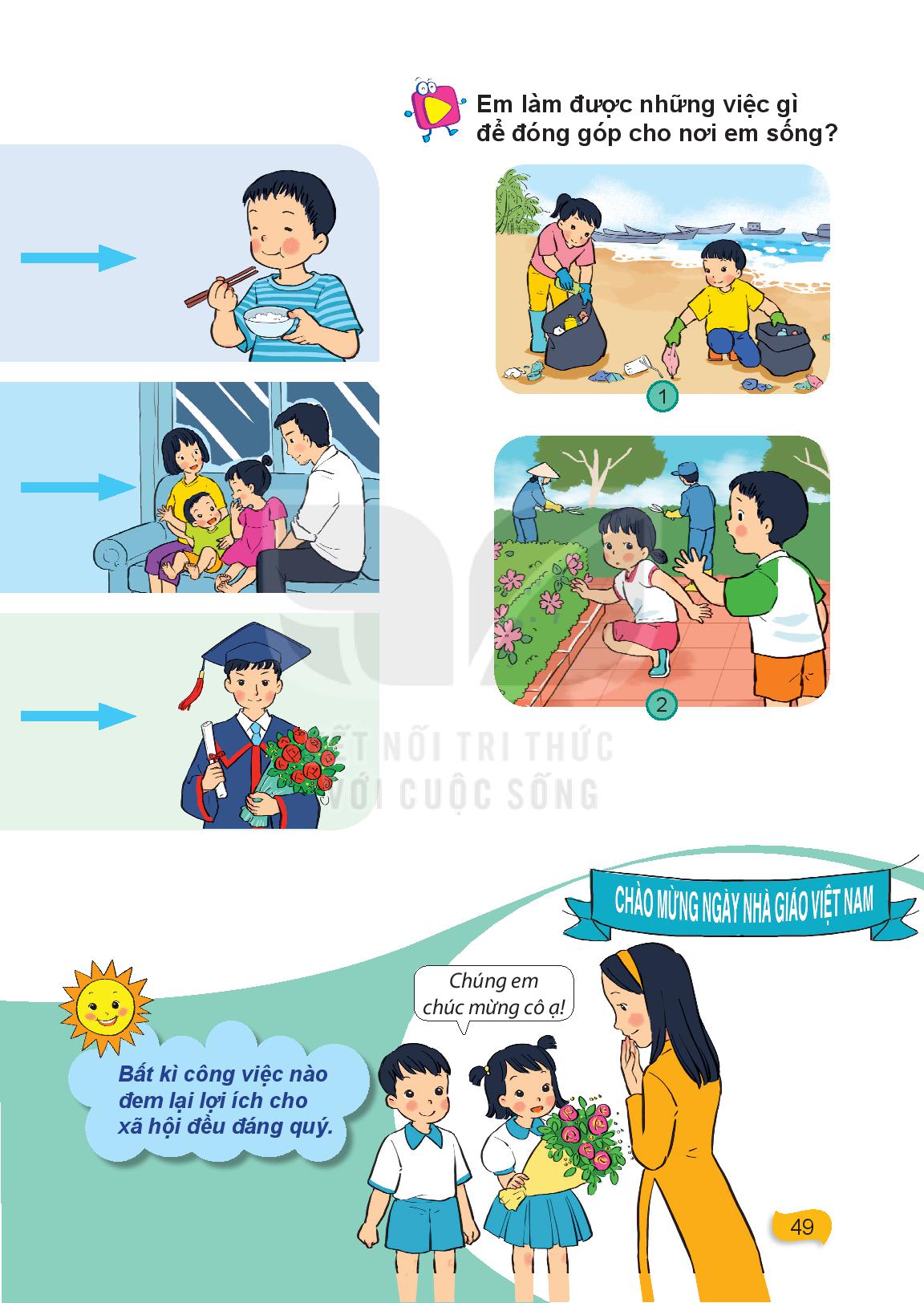 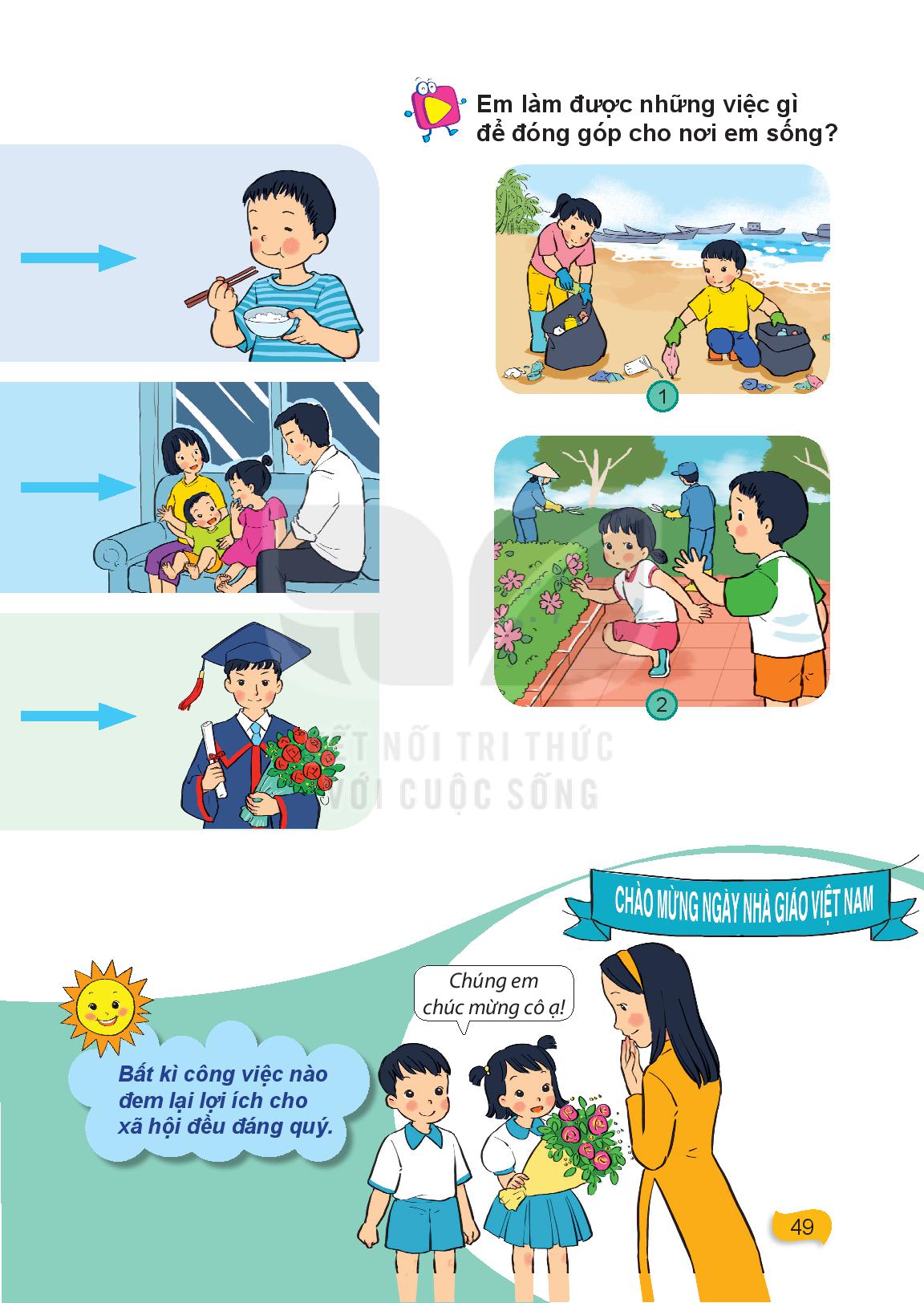 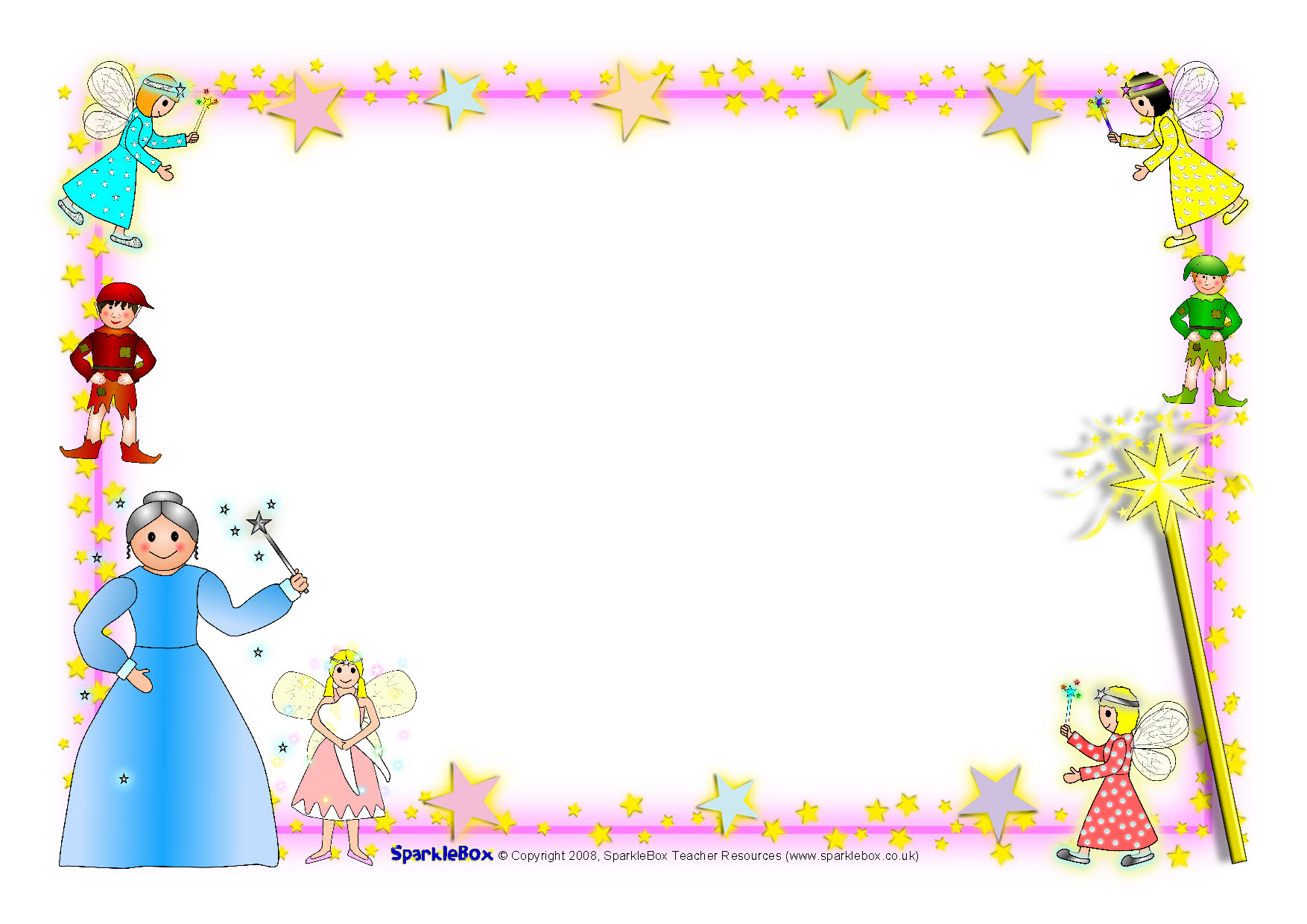 Xin chào và hẹn gặp lại!